Multimodal Information Processing: Some recent NLP applications
Dr. Sriparna Saha
Associate Professor 
Department of Computer Science and Engineering
Indian Institute of Technology Patna
Bihar, India
H5-index:38, total citations: 7608 (as per Google scholar)
Email: sriparna.saha@gmail.com/sriparna@iitp.ac.in
Webpage: www.iitp.ac.in/~sriparna
Research
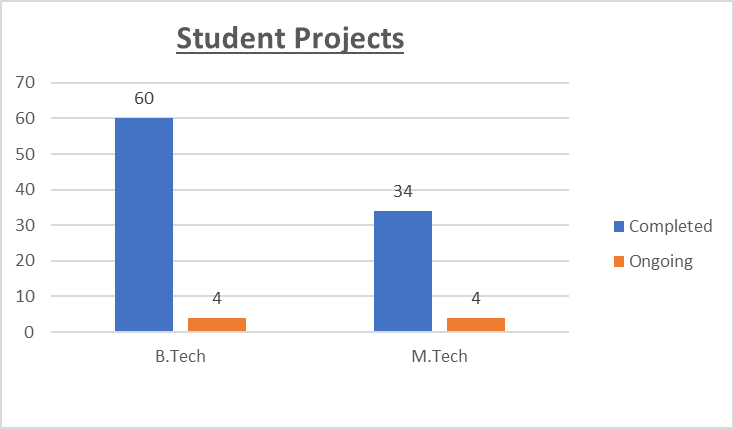 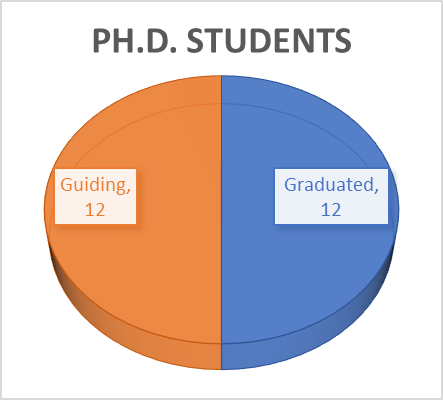 Research Areas: Natural Language Processing, Deep Learning, Machine Learning, Pattern Recognition
	Multimodal Information Processing
	Complaint Mining
	Dialogue Systems
	Recommendation Systems
	Hate Speech and Cyberbully Detection
	AI in Digital Health
	Breast Cancer Prognosis Detection
	COVID-19 Detection
Book: 1 (Elsevier); Journals : 191; Conferences: 216
Patents: 2 (US, India)
PMRF: 2
Graduated students:  faculty members in University of Liverpool, UK, IIT Bhubaneswar, IIIT Guwahati, IIIT Lucknow, BPSC, R & D firms, NIT Agartala,  Bridge to the Faculty (B2F) Postdoctoral Research Associate, postdoc in USA (3)
Best BTP awards: 2; Best MTP awards: 2
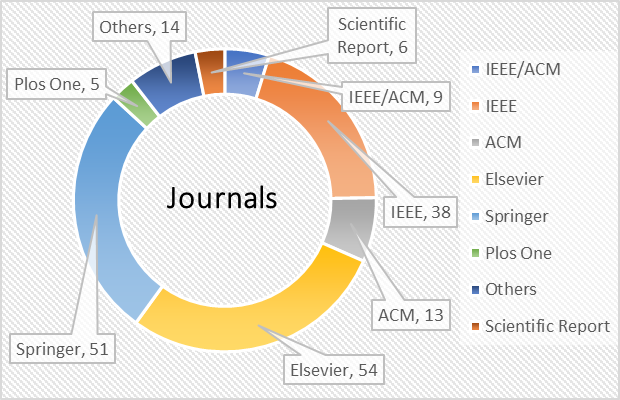 TEDX talk: AI for Social 
Good
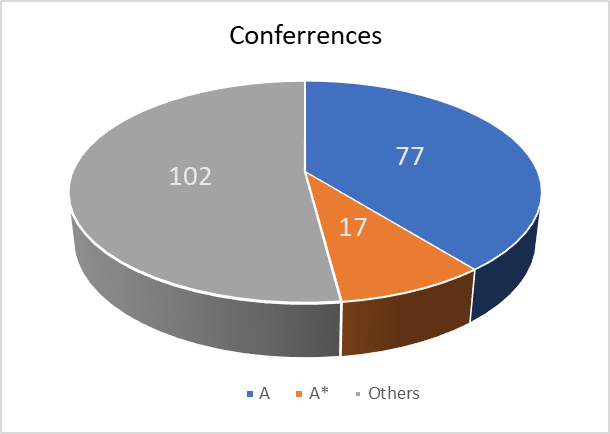 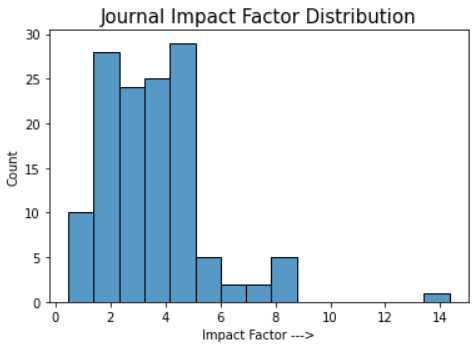 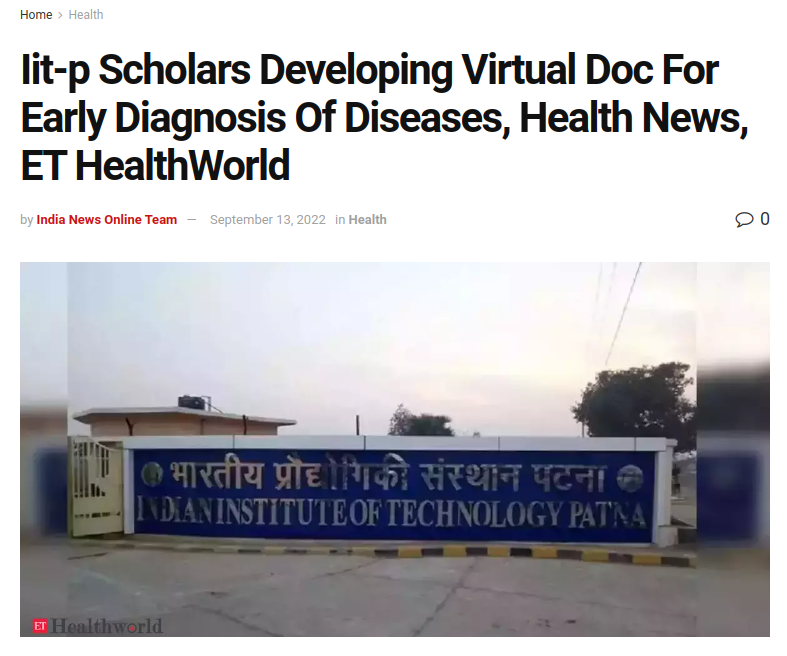 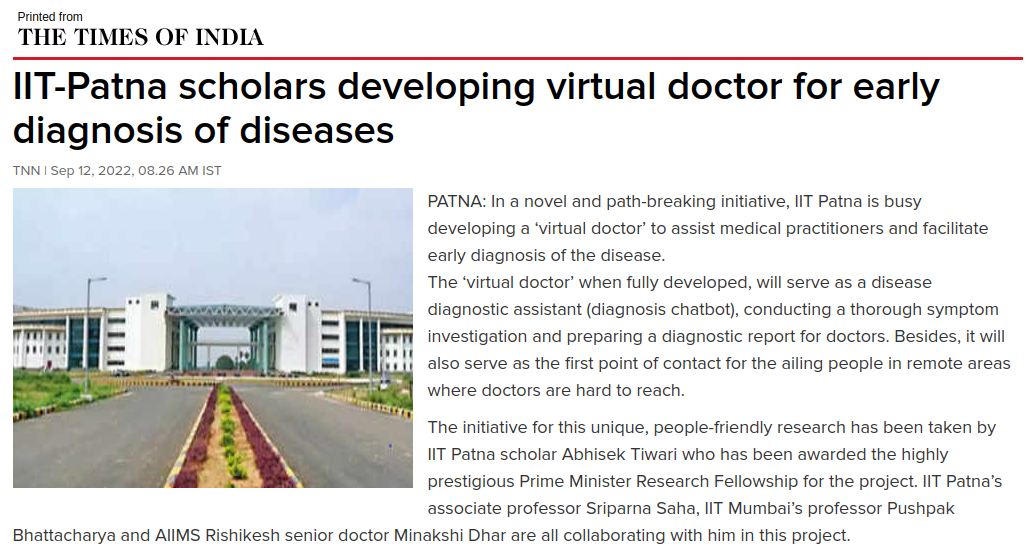 Ongoing research areas
Multiobjective optimization: evolutionary algorithms, feature selection, classifier ensembling
Summarization: text summarization, microblog summarization, multimodal summarization, figure summarization, scientific document summarization
Cyber-bully detection
Hate Speech Detection
Online Hate Speech Detection
Multimodal cyber-bully detection
NLP for financial texts
AI and Machine Learning for Biomedical/Health Care: NER, Patient Data De-identification, relation extraction, sentiment analysis from medical blogs, pharmacovigilance, 
Bioinformatics: Gene expression data clustering, Micro-RNA classification, Bi-clustering of gene expression data, multi-modal approach for disease gene prognosis, Protein-Protein Interaction, multi-modal cancer survival year prediction, 
Dialogue systems: Chat-bots, NLU, NLG
Image captioning
Authorship verification, gender identification, authorship attribution
Depression detection
Federated learning
Transfer learning
What is Multi-modality?
Our experience of the world is multi-modal 
we see objects, hear sounds, feel the texture, smell odours and taste flavours
then come up to a decision
Multi-modal Learning consolidates heterogenous data from various sensors and data inputs into a single model
The approach of training models on only single source of information such as either text, audio or video is commonplace
But there’s also a way to build models that incorporate multiple data types say, text and images—at the same time called multi-modal information processing
Example of Multi-modal Information Processing
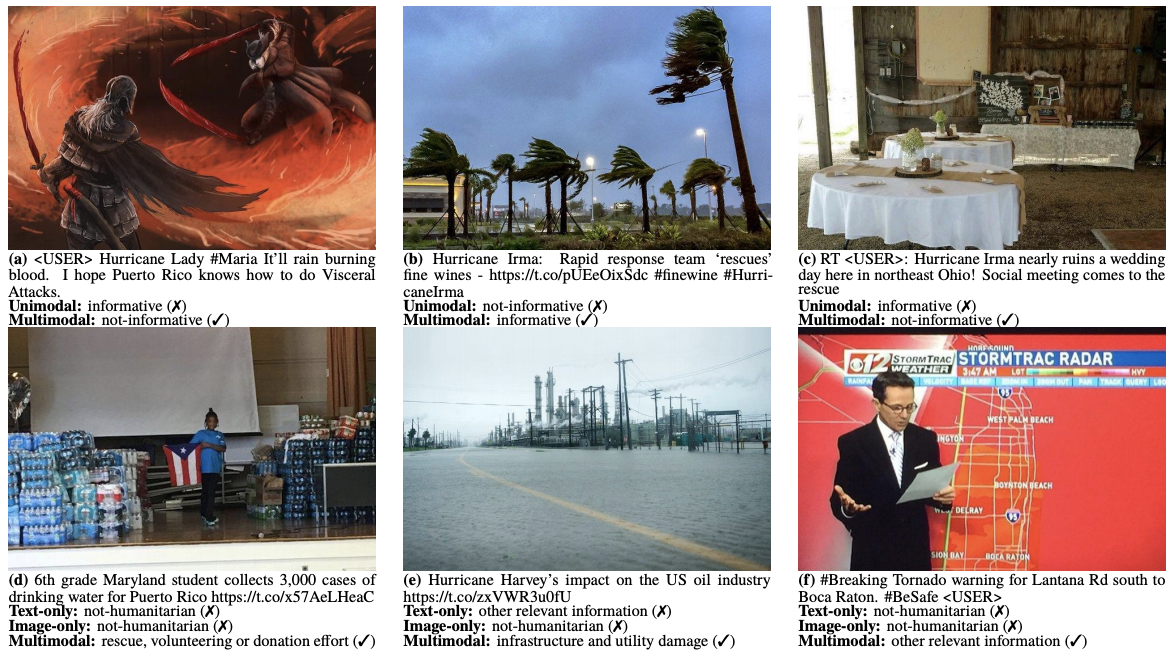 Fig 1: Use of multi-modality for emotion detection in a dialogue
Fig 2: Use of multi-modality for identifying informative tweets
Benefits of Multi-modality
Multiple sensors observing the same data can make more robust predictions
because detecting changes in it may only be possible when multiple modalities are present
The fusion of multiple sensors can facilitate the capture of complementary information or trends that may not be captured by individual modalities
For example, in an emotion detector, we could combine information gathered from an EEG (electroencephalogram) and also eye movement signals to combine and classify someone’s current mood—thus combining two different data sources for one deep learning task
How Multi-modal Learning works?
What we need :
At least two information sources
An information processing model for each source
A learning model for the combined information
Fig 3: Visual representation of multi-modal learning
Source: https://medium.com/haileleol-tibebu/data-fusion-78e68e65b2d1
Types of Multi-modal Information Fusion Techniques
Early fusion or Data-level fusion : referred to as input level fusion
Late fusion or Decision-level fusion 
Intermediate fusion
Source: https://medium.com/haileleol-tibebu/data-fusion-78e68e65b2d1
Early fusion or Data-level fusion
Data features are first extracted from individual modalities before fusion especially when the data sources have different sampling rates between the modalities
The assumption behind early data fusion is the conditional independence between multiple data sources
But this is not always true, as multiple modalities can have highly correlated features, for example video and depth cues
Disadvantages of early stage data fusion
A large amount of data will be deducted from the modalities to
make a common ground before fusion
Synchronizing the timestamp of the different modalities
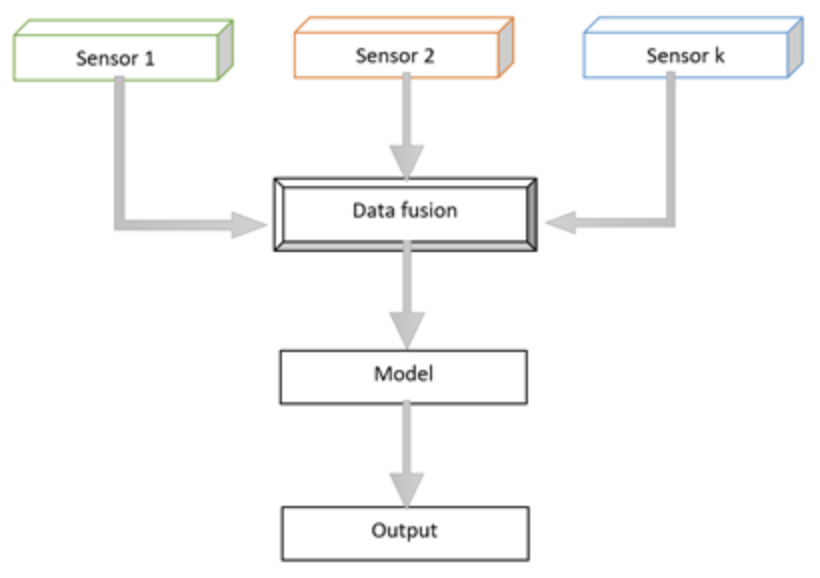 Source: https://medium.com/haileleol-tibebu/data-fusion-78e68e65b2d1
Fig 4: Visual representation of early data fusion
Late fusion or Decision-level fusion
Late fusion process modalities independently followed by fusion at a decision-making stage
This is beneficial when the modalities are significantly varied from each other in terms of sampling rate, data dimensionality and unit of measurement
Late fusion often gives better performance 
because errors from multiple models are dealt 
with independently — thus error are uncorrelated
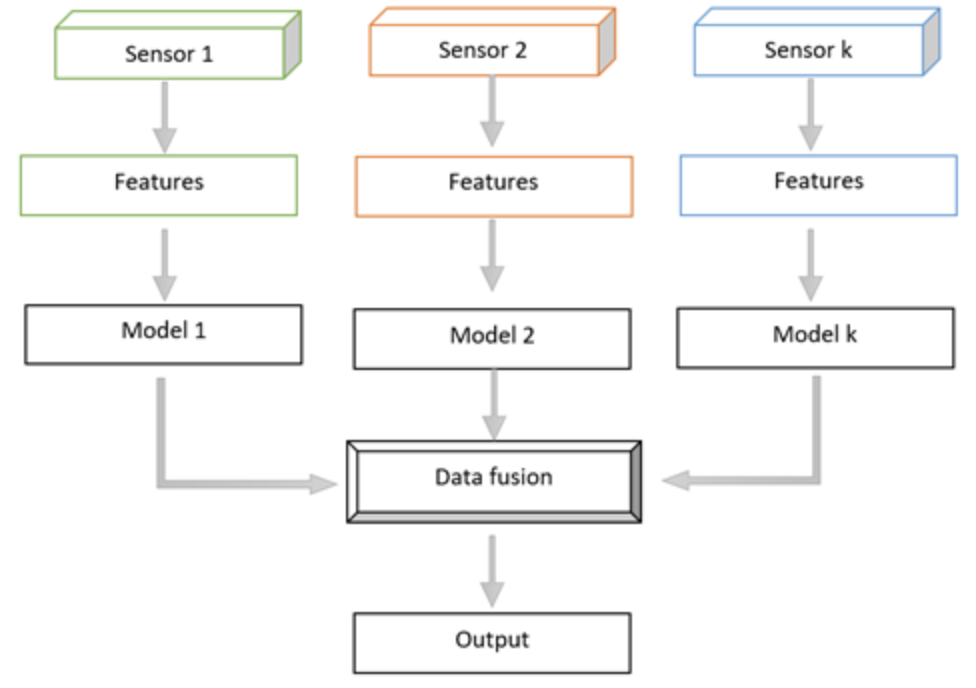 Source: https://medium.com/haileleol-tibebu/data-fusion-78e68e65b2d1
Fig 5: Visual representation of late data fusion
Intermediate fusion
Intermediate fusion in a deep learning multimodal context is a fusion of different modalities representations into a single hidden layer 
so that the model learns a joint representation of each of the modalities
Different modalities can be fused simultaneously into a single shared representation layer or this can be performed gradually using one or multiple modalities at a time
The layer where different modalities are fused is called a fusion layer or a shared representation layer
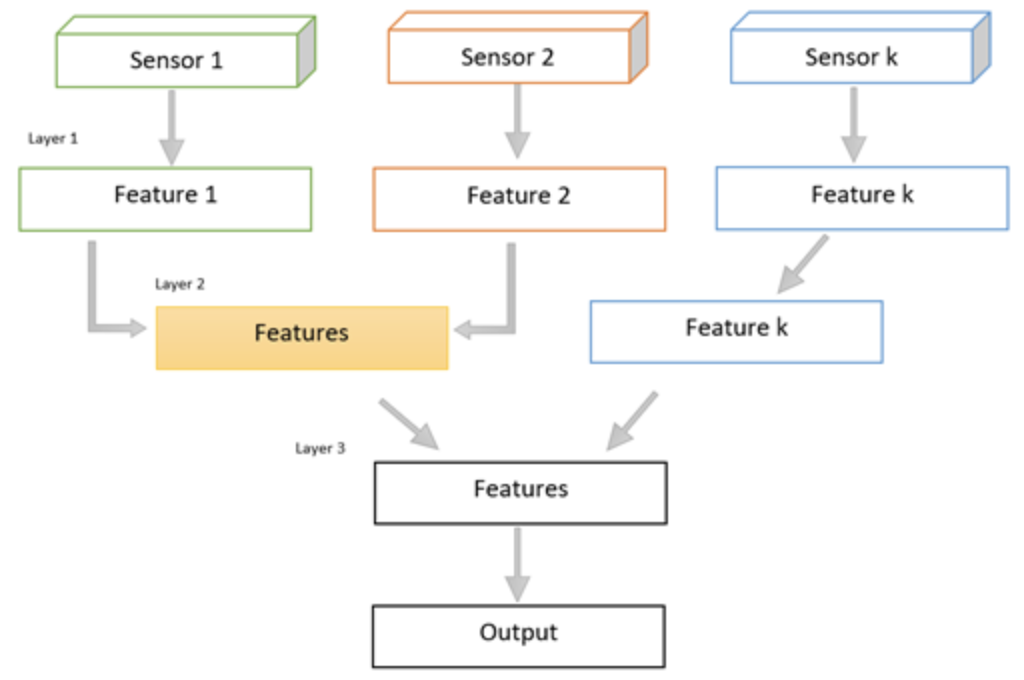 Source: https://medium.com/haileleol-tibebu/data-fusion-78e68e65b2d1
Fig 6: Visual representation of intermediate fusion
Applications of multimodal information processing
Dialogue systems
Dialogue act classification---ACL-2020
Tweet act classification---NAACL 2021
Developing a sales agent---AACL 2022
Developing a virtual doctor—CIKM 2022
Complaint Mining---AAAI 2022
Aspect based complaint mining—ECIR 2023
Cause extraction---ECML-PKDD 2023
Cyberbully detection---SIGIR 2022
From memes with explanation—CIKM 2023 (communicated)
Intervention detection---EMNLP 2023 (communicated)
Summarization
Supplementary, complementary summarization—ECIR 2020, SIGIR 2021, SIGIR 2020
Rumour Detection—ICDAR 2023
Applications of Multi-modal Information Processing in NLP : “Towards Emotion-aided Multi-modal Dialogue Act Classification”
T. Saha, A. Patra, S. Saha and P. Bhattacharyya (2020), `` Towards Emotion-aided Multi-modal Dialogue Act Classification", In ACL 2020, July 5-10, 2020, Seattle, Washington (Category A*).
Dialogue System
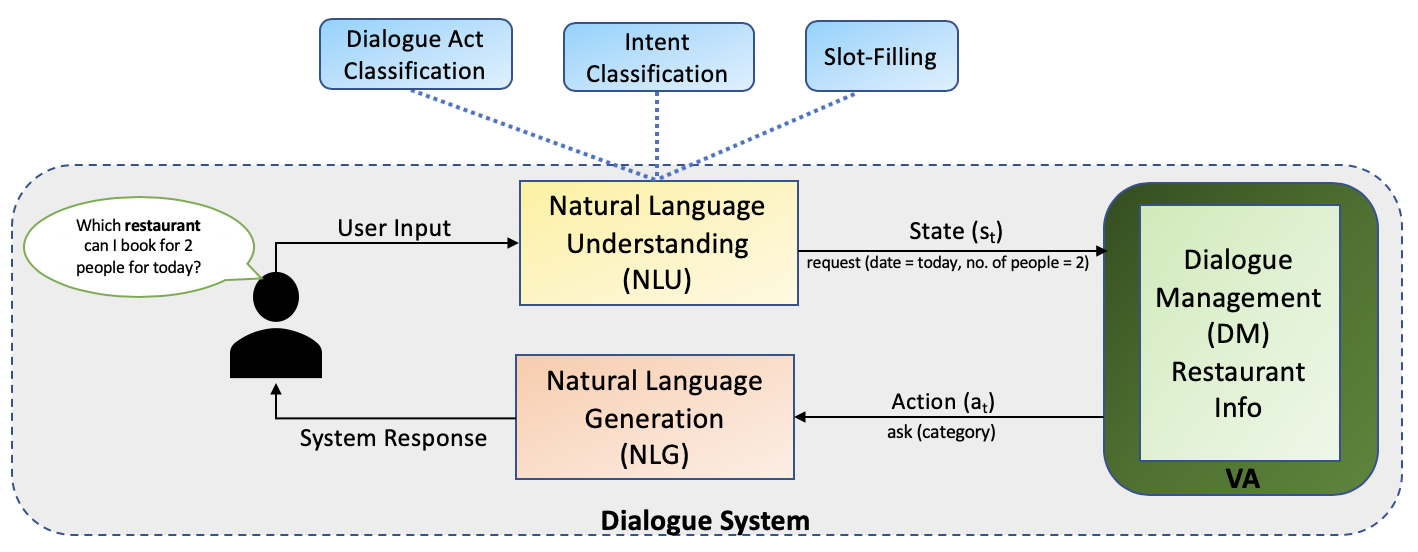 Dialogue Act Classification
1
2
T. Saha, A. Patra, S. Saha and P. Bhattacharyya (2020), `` Towards Emotion-aided Multi-modal Dialogue Act Classification", In ACL 2020, July 5-10, 2020, Seattle, Washington  (Category A*).
Motivation
For eg., utterance such as “Okay sure”, “Ya right” can be considered as agreement or disagreement (if implied sarcastically)

Mostly in expressive DAs such as greeting, thanking, apologizing etc., speaker’s emotion can assist in recognizing communicative intent
Contribution
EMOTION-DA Dataset : EMOTyDA
EMOTION-DA Dataset : EMOTyDA
1
2
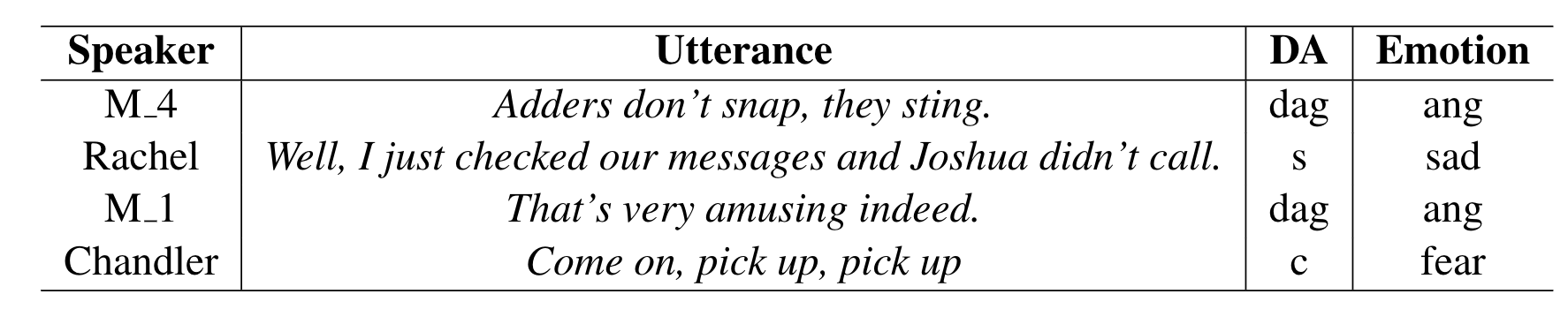 Table 1. Sample utterances from the EMOTyDA dataset with its corresponding DA and emotion categories
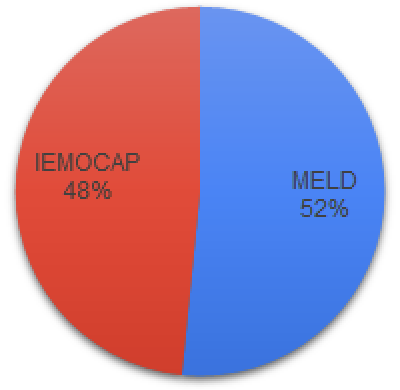 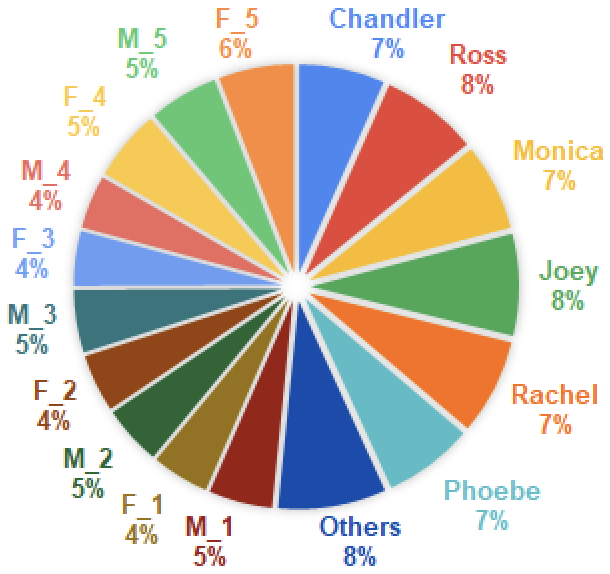 Source across the dataset
Overall Speaker Distribution
Source distribution and major speakers statistics of the dataset
Qualitative Aspects of EMOTyDA
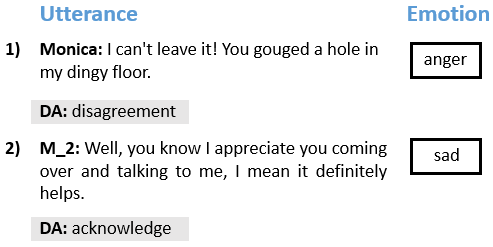 T. Saha, A. Patra, S. Saha and P. Bhattacharyya (2020), `` Towards Emotion-aided Multi-modal Dialogue Act Classification", In ACL 2020, July 5-10, 2020, Seattle, Washington (Category A*).
Qualitative Aspects of EMOTyDA
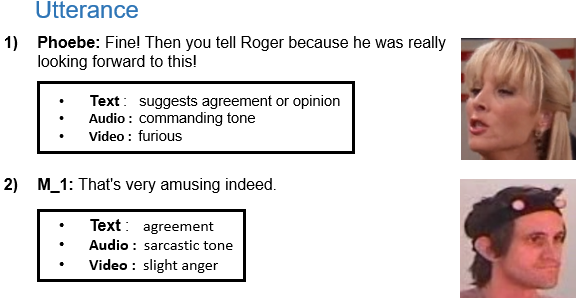 1) True DA tag is Command; 2) True DA tag is Disagreement
T. Saha, A. Patra, S. Saha and P. Bhattacharyya (2020), `` Towards Emotion-aided Multi-modal Dialogue Act Classification", In ACL 2020, July 5-10, 2020, Seattle, Washington  (Category A*).
Proposed Methodology
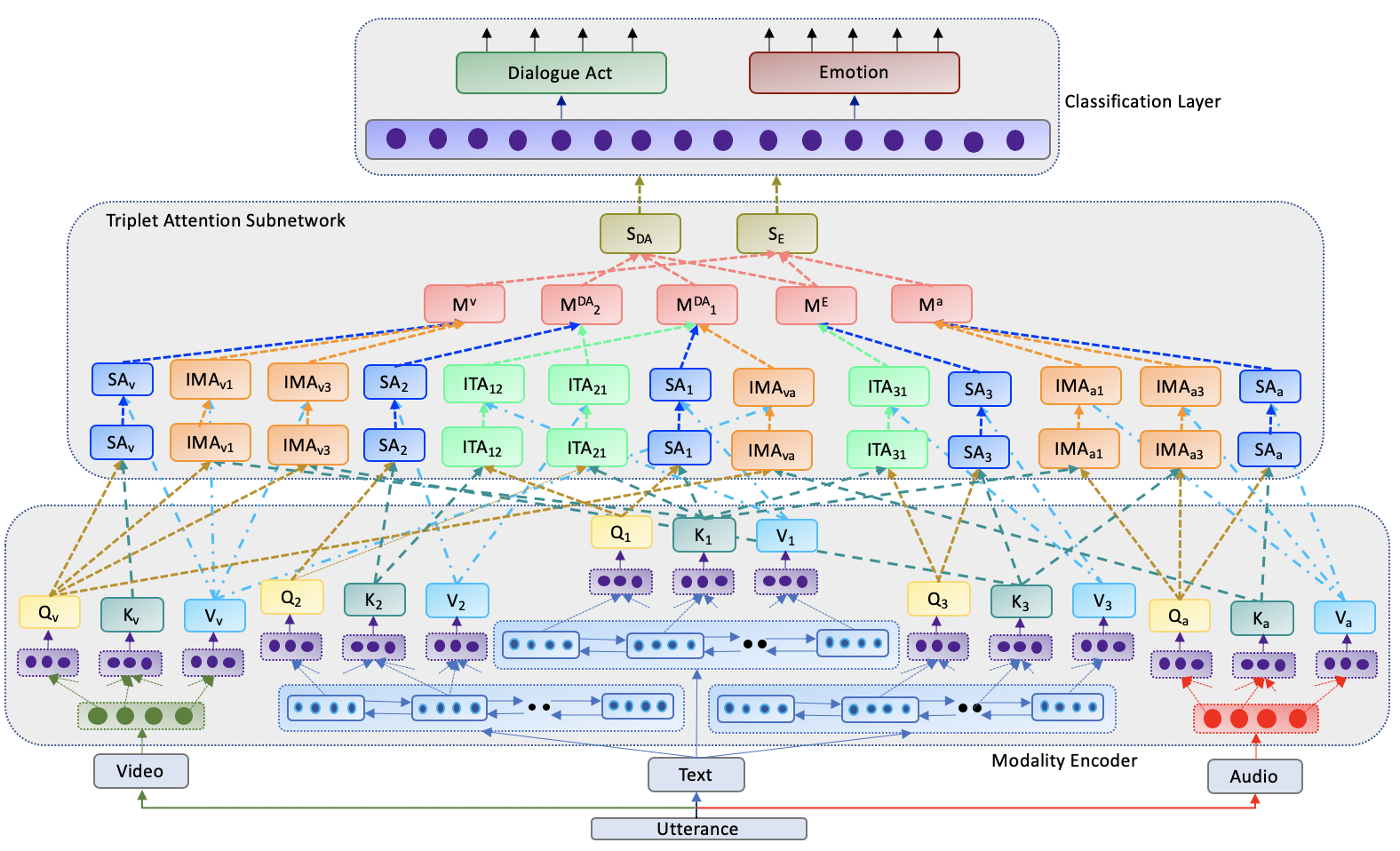 Results and Analysis
1
2
3
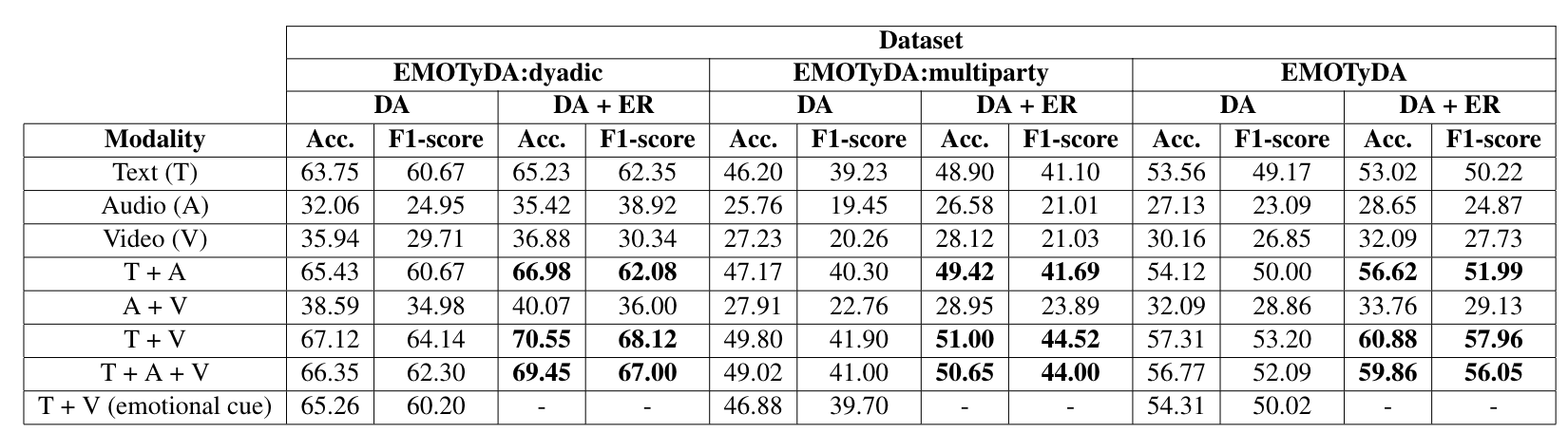 Table 2. Results of all the baselines and the proposed model in terms of accuracy and F1-score
Results and Analysis
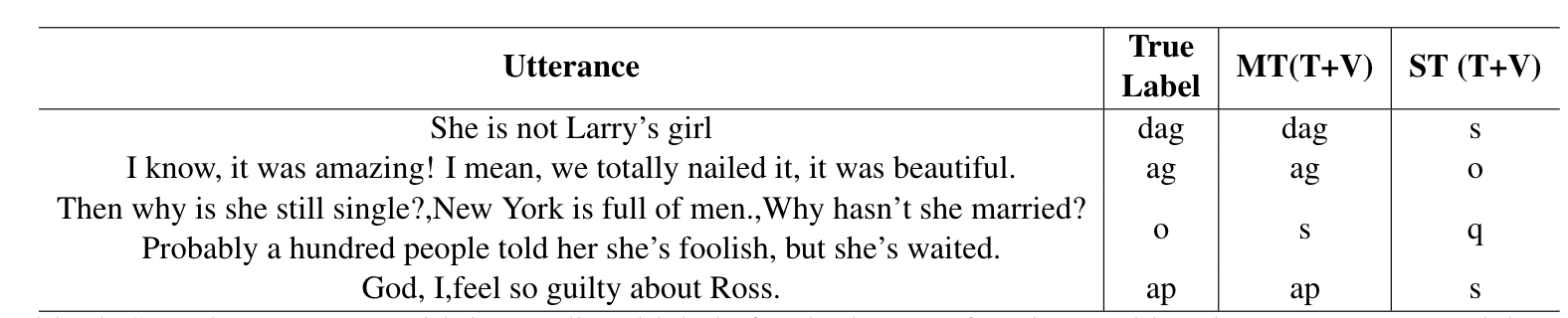 Table 3: Error Analysis : Sample utterances with its predicted labels for single task DAC and multi-task models
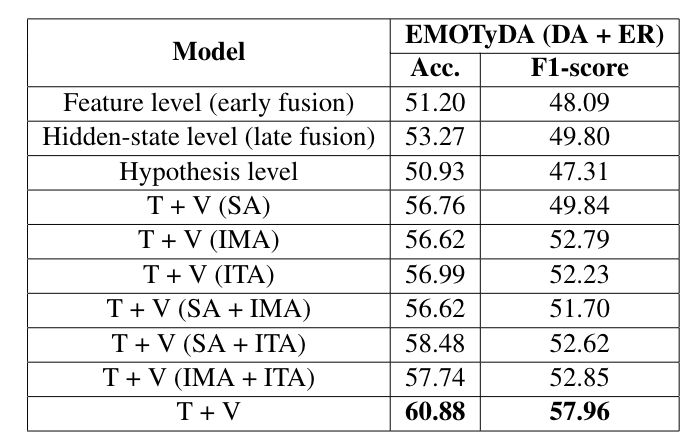 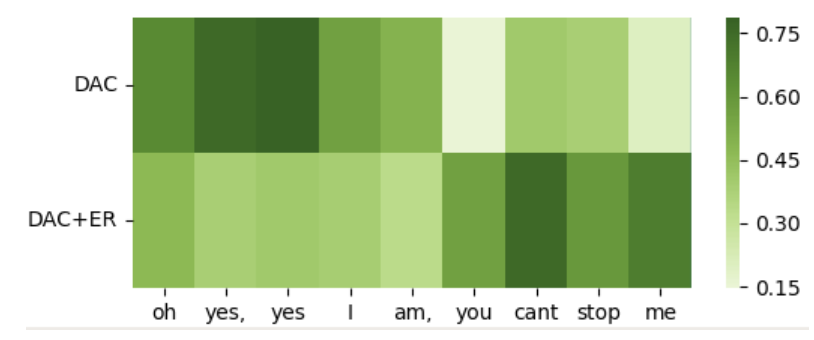 Table 4: Results of some additional baselines for the multi-task
framework for the EMOTyDA dataset
The visualization of the learned weights for a sample utterance
from the dataset for single task DAC and the multi-task model
Applications of Multi-modal Information Processing in NLP : “Towards Sentiment and Emotion aided Multi-modal Speech Act Classification in Twitter”
T. Saha, A. Upadhyaya, S. Saha, P. Bhattacharyya (2021), ``Towards Sentiment and Emotion aided Multi-modal Speech Act Classification in Twitter", in NAACL-HLT 2021, June 6-11, 2021 ( Category A).
Tweet Act Classification
1
2
Motivation
For eg., a question or statement is associated with anticipation. An opinion is many times associated with anger or disgust
Mostly in expressive TAs such as expression, request, threat etc., tweeter’s sentiment and emotion can assist in recognizing communicative intent
Contribution
EMOTION-TA Dataset : EmoTA
T. Saha, S. Saha and P. Bhattacharyya (2019): Tweet Act Classification : A Deep Learning based Classifier for Recognizing Speech Acts in Twitter, IEEE International Joint Conference on Neural Networks (IJCNN) 2019, Budapest, Hungary, July 14-19, 2019
EMOTION-TA Dataset : EmoTA
1
2
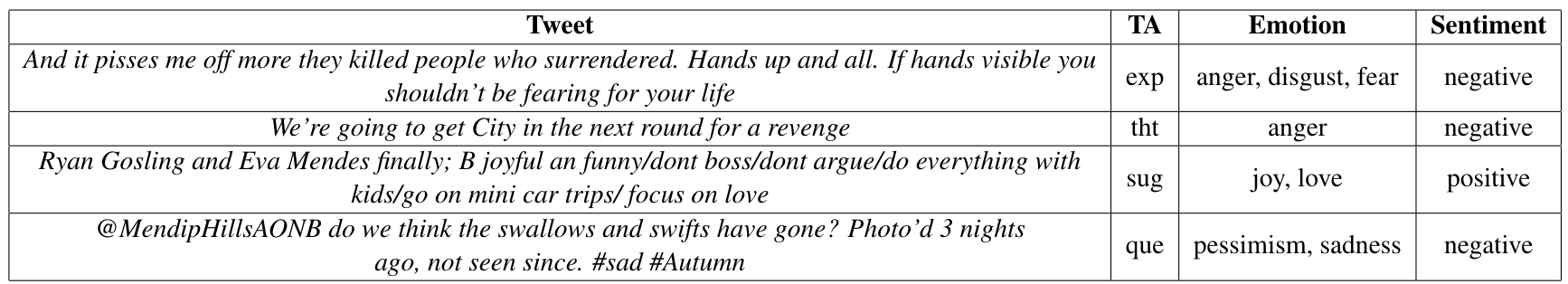 Table 1. Sample tweets from the EmoTA dataset with its corresponding TA, emotion and sentiment categories
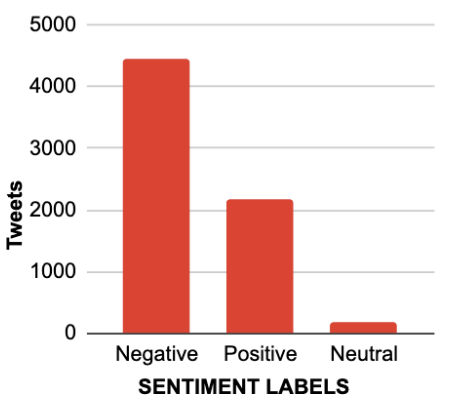 Distribution of sentiment labels of the dataset
Proposed Methodology
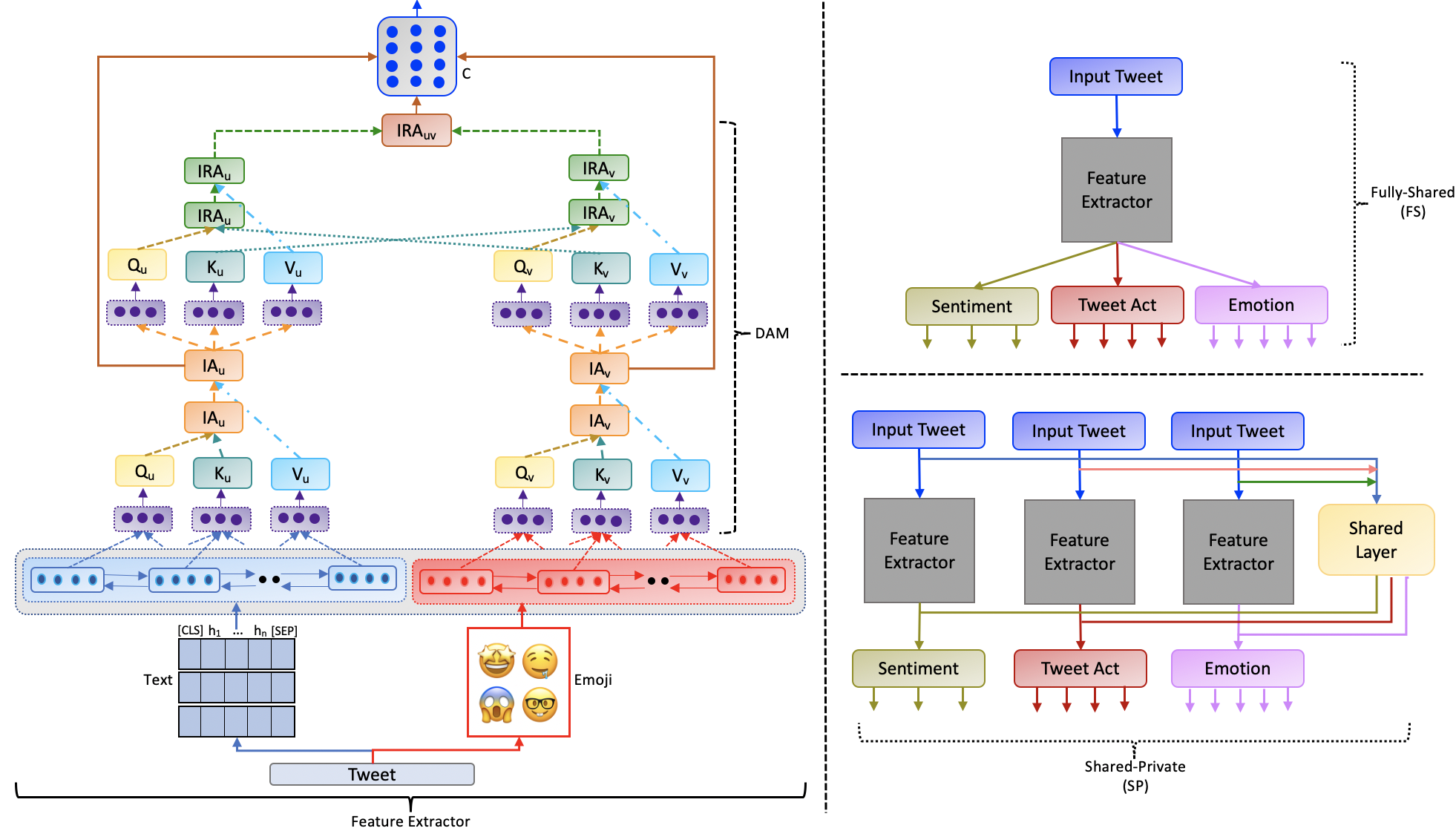 Results and Analysis
1
2
3
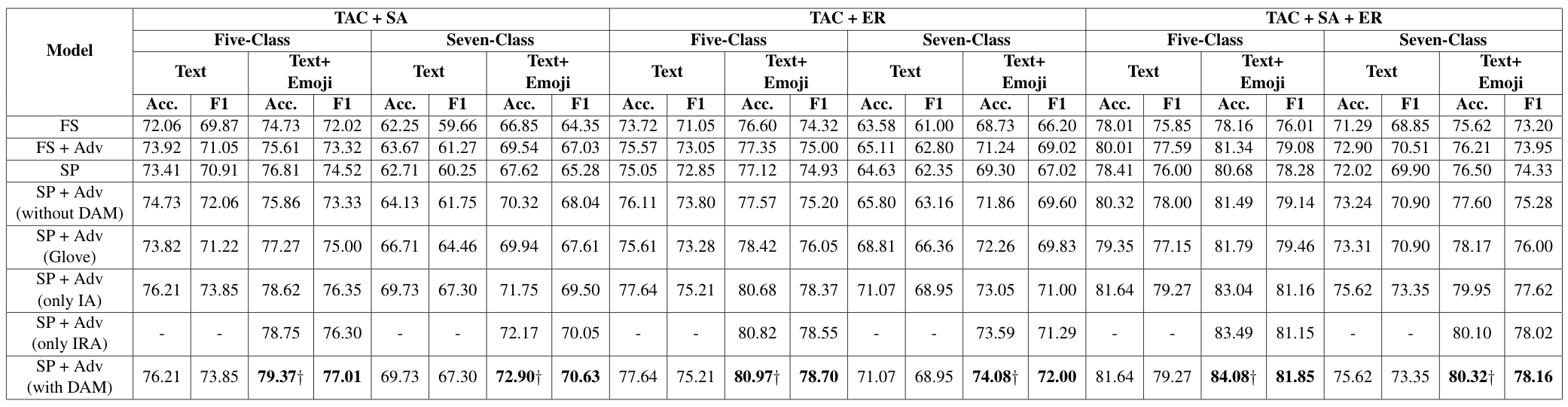 Table 2. Results of all the baselines and the proposed multi-task models in terms of accuracy and F1-score
A Persona aware Persuasive Dialogue Policy for Dynamic and Co-operative Goal Setting1
Problem :   Goal unavailability ;  existing task oriented agents completely flatter in case of goal unavailability scenarios.
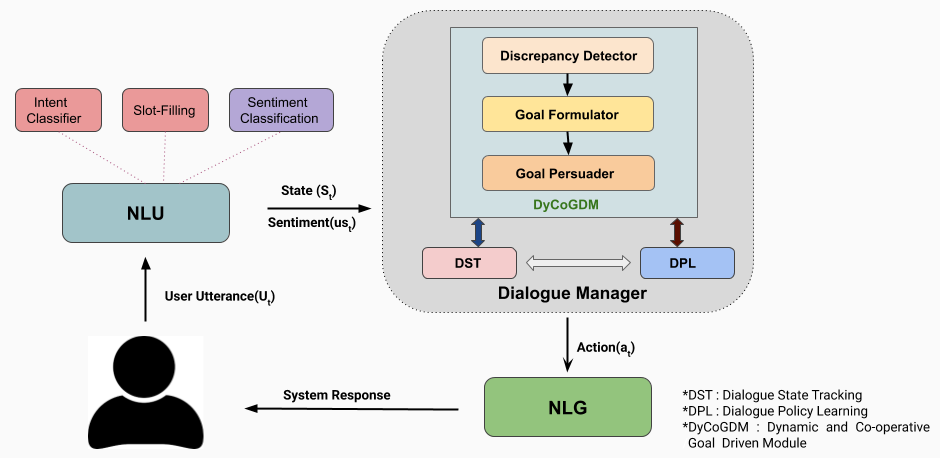 Idea :  In real words, agents do not give up in goal unavailability scenarios, they find a very close and servable goal and persuade end users for the new goal. 

Contribution : 

Dynamic Goal adapted VA
Framework for Co-operative Goal Setting 
Reward Model : TR + SR + PR
1 Tiwari, A., Saha, T., Saha, S., Sengupta, S., Maitra, A., Ramnani, R., & Bhattacharyya, P. (2021, July). Multi-Modal Dialogue Policy Learning for Dynamic and Co-operative Goal Setting. In 2021 International Joint Conference on Neural Networks (IJCNN) (pp. 1-8). IEEE.
Proposed Model
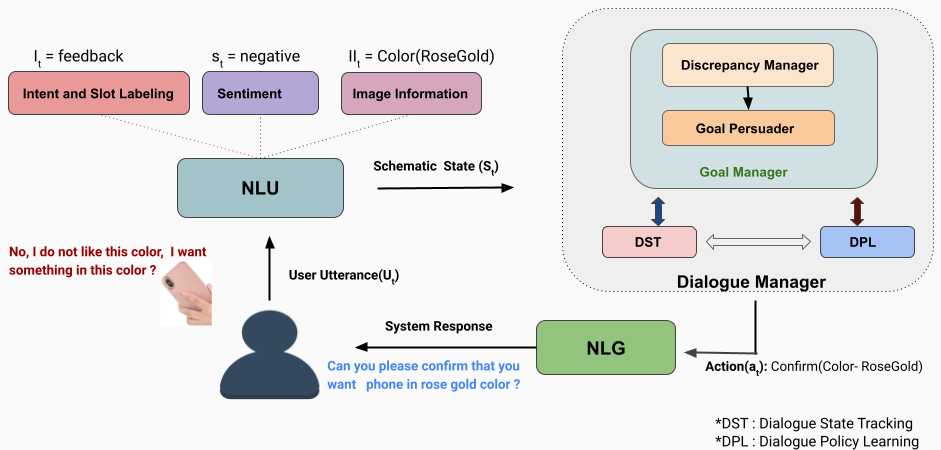 Proposed end to end multi modal framework for dynamic and co-operative goal setting
Dataset
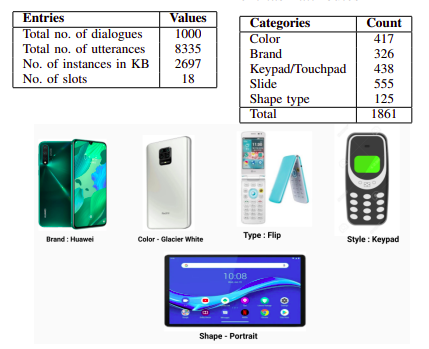 Results & Discussion
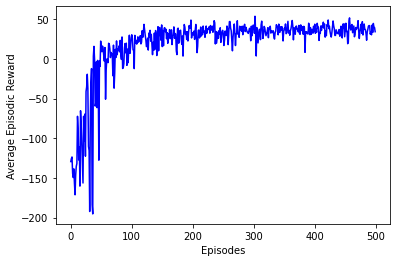 Learning Curve : Avg. Episodic Reward over Episodes
The proposed agent continue to serve users even in case of goal unavailability and persuades them on some persona aligned feature. 
TR + SR + PR ⇒ Task oriented, user adaptive and persuasive behav
Image Identification error
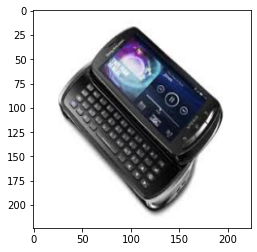 Comparative study of performances of different baselines and the proposed agent (MM-UPPDP)
Predicted :   Keypad,  Tag : Slide
Persona or Context ? Towards Building An User adaptive Persuasive Multimodal Dialogue System1
Problem :  Persuasion is a very subjective concern that largely depends on persuadee's personality and persuasion target ;  
A person ⇒ Context 1 ⇒ T ⇒ ✔ ; Same person ⇒ Context 2 ⇒ T ⇒ ✘
Idea :  

Personalized [Context guided Personality aware] Persuasion 

Contribution : 

A novel end-to-end multimodal task-oriented dialogue framework with personalized persuasive strategy aided dynamic and cooperative goal controller and goal persuader

Persuasiveness Measure Rate (PMeR)

Personalized persuasive dialogue corpus
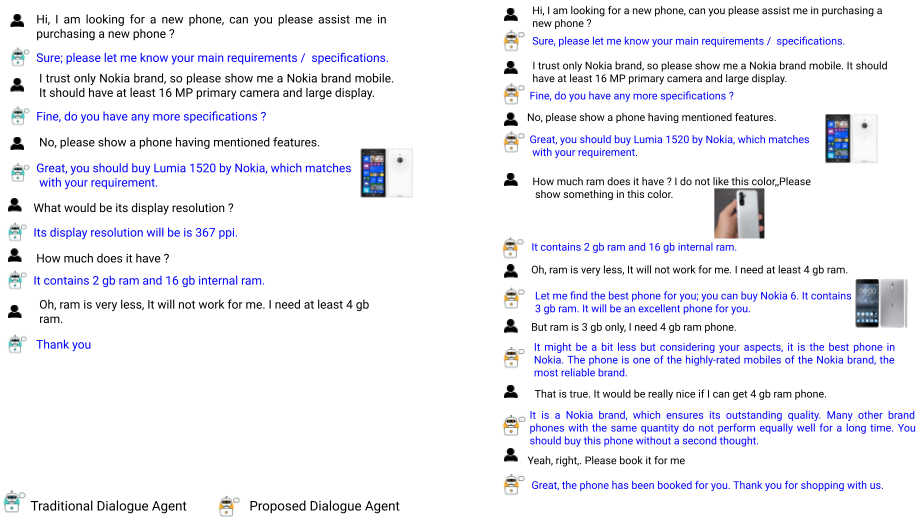 1Tiwari, A., Saha, S., Sengupta, S., Maitra, A., Ramnani, R., & Bhattacharyya, P. (2022, November). Persona or Context? Towards Building Context adaptive Personalized Persuasive Virtual Sales Assistant. In Proceedings of the 2nd Conference of the Asia-Pacific Chapter of the Association for Computational Linguistics and the 12th International Joint Conference on Natural Language Processing (pp. 1035-1047).
Proposed Model
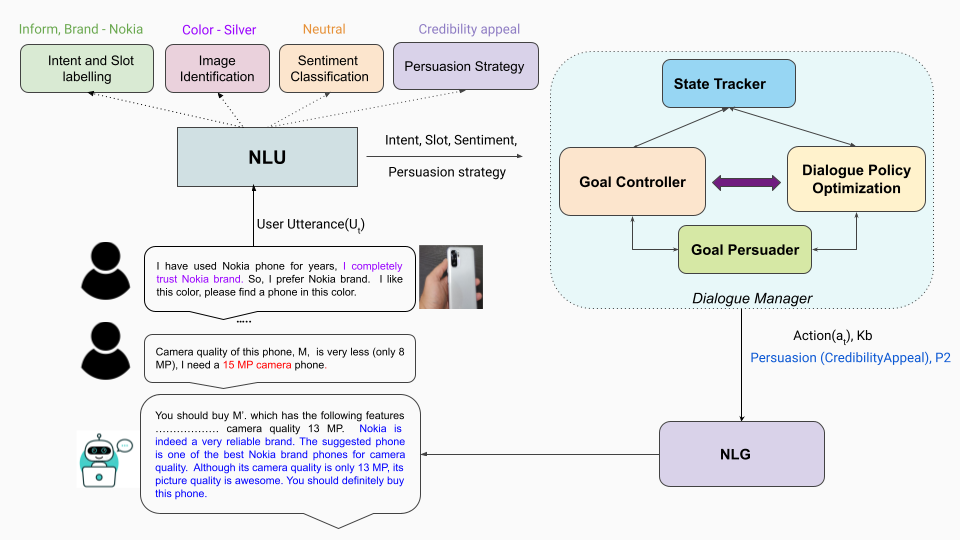 Proposed framework for Personalized Persuasive Multimodal Dialogue (PPMD) system
Dataset
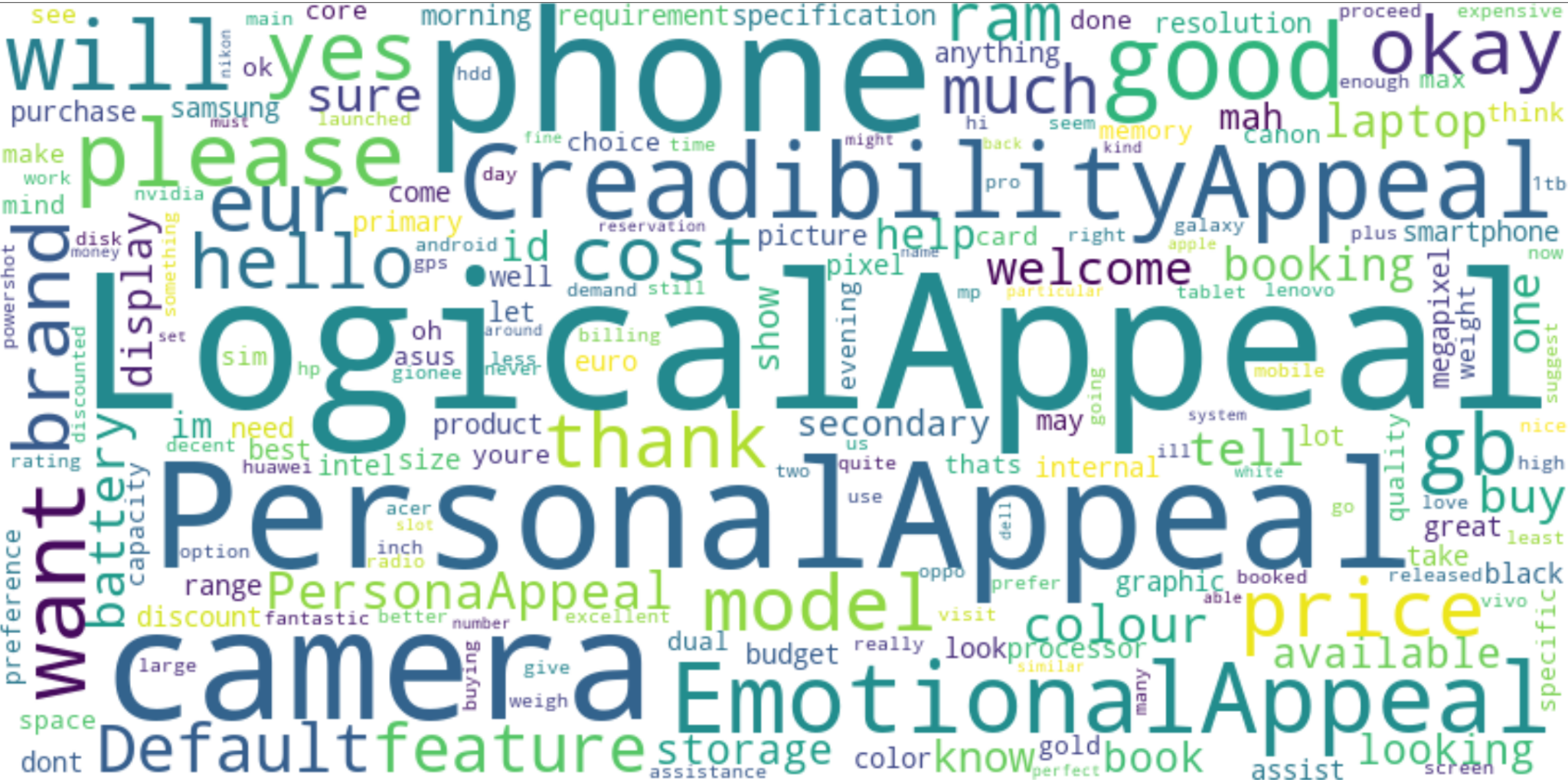 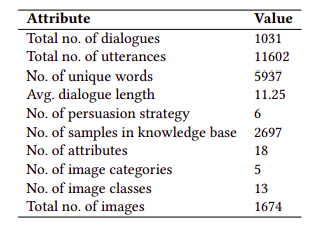 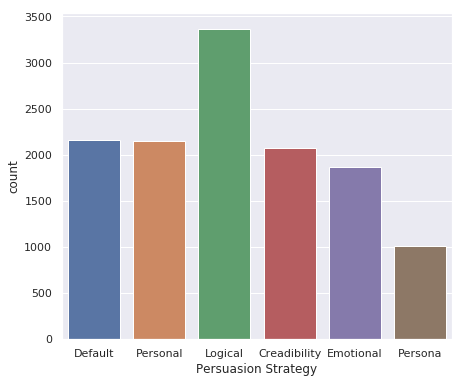 Dataset statistics
Results & Discussion
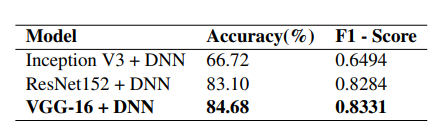 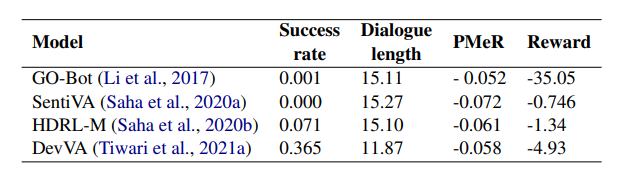 Performance of Image Identifier
Performance of state-of-the-art models for the proposed task
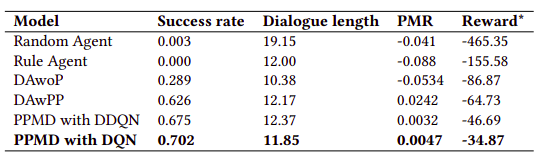 Performance of different baseline and proposed  personalized persuasive multimodal dialogue (PPMD) agents
Findings and Analysis 

The proposed context aware personalized persuasive agent outperforms both the agents w/o persuasion and persuasion with fixed strategy. 
Role of Context - Yes, context Helps ! : Persuasive Strategy classifier
Image identification error
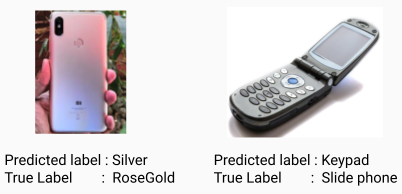 Introduction
“ Investigation of role of Human-inspired Learning in Developing Intelligent Virtual Assistants” 


Virtual Assistants  

          Humans                       Computers    :   Task oriented Virtual Assistant      


Human Inspired Learning

Learn a task more effectively and quickly  if guided by an experienced 
Individual / learning guidelines.

Human behaviour /experience → Data →Machine Learning / Deep Learning →  Virtual Assistant

Data + Human Learning Principles                                Virtual Assistant

Intelligent

 Successful task accomplishment* 
 Task accomplishment in less time
 Learning from failed attempts
Virtua
Counselor
Personal
Assistant
Sales Agent
Task
Virtual   Agent
E-commerce
Diagnosis    Agent
Customer 
Service
ML/DL
* Necessity * Curiosity
Dr. Can See : Towards Multimodal Automatic Disease Diagnosis Virtual Assistant1
Problem :   In real-world, when we consult with doctors, we often report and describe our difficulties or symptoms with visual aids.

Idea :  
Symptom Image aided Symptom Investigation and Diagnosis 
Dialogue Context aware Symptom Image Identification 

Contribution : 
A Multimodal Disease Diagnosis Virtual Assistant (MDD-VA) using hierarchical reinforcement learning
Dialogue Context aware Symptom Image Identification 
Multimodal Diagnosis Dialogue Data
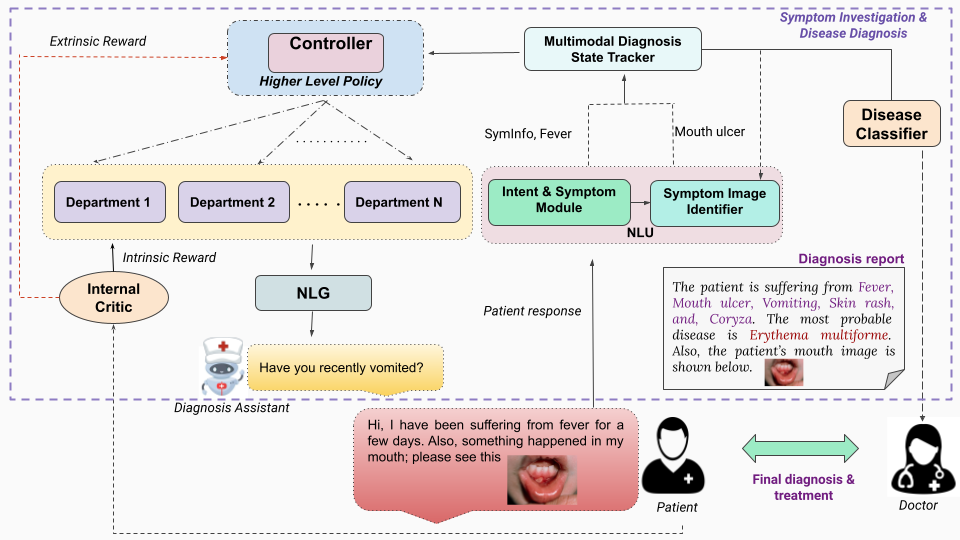 Proposed Multimodal Disease Diagnosis Framework
1Tiwari, A., Manthena, M., Saha, S., Bhattacharyya, P., Dhar, M., & Tiwari, S. (2022, October). Dr. Can See: Towards a Multi-modal Disease Diagnosis Virtual Assistant. In Proceedings of the 31st ACM international conference on information & knowledge management (CIKM 2022)
Research Questions
Can a diagnosis assistant diagnose patients more effectively and satisfactorily if it considers patients' visual descriptions in addition to text-based symptoms?

Will patients' self-reports via text and images be enough to diagnose them correctly?

Can dialogue context help in interpreting an image that surfaced during conversation?
User Intent and Symptom

<SymptomInfo> 
Yes: O I: O have: O been: O experiencing: O eye: B-Symptom pain: I-Symptom 
for: O a: O few: O days: O Also: O please: O see: O my: O eye: O
Context aware Symptom Image Identification
eye redness
Multi modal semantic state
Softmax
Linear
……...
Concatenation
Symptom
O
O
O
B-Sym
Context
      Embedding
TRM
TRM
TRM
TRM
TRM
TRM
Visual features
……...
E1
E2
E3
E4
ET-1
ET
Clinical Bio-BERT
PII
……...
[CLS]
I
have
eye
eye
[SEP]
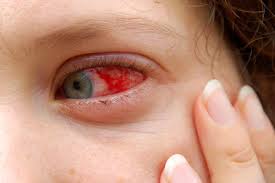 Cloudy Vision
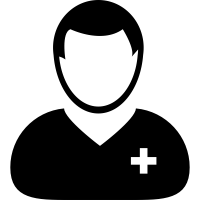 Yes, I have been experiencing eye pain for a few day. Also, please see my eye
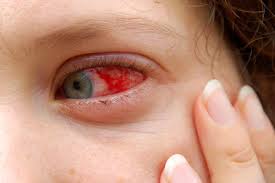 Utimg
Uttext
U1:t-1
Patient
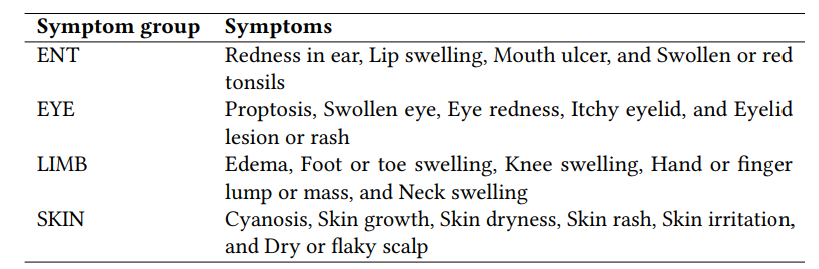 Hierarchical Symptom Image Classifier
HSII
ENT
EYE
LIMB
SKIN
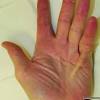 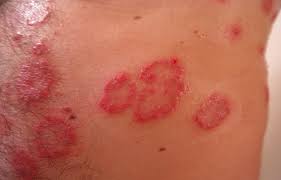 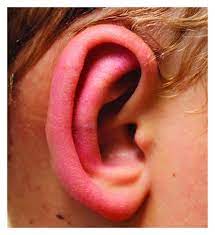 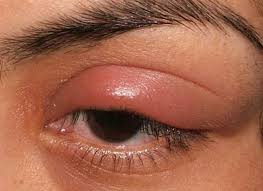 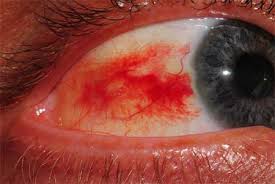 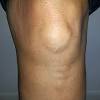 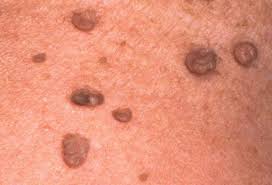 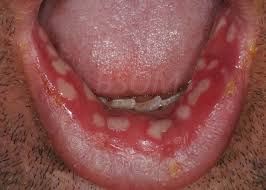 Hierarchical Symptom Image Identifier (HSII)
Dataset
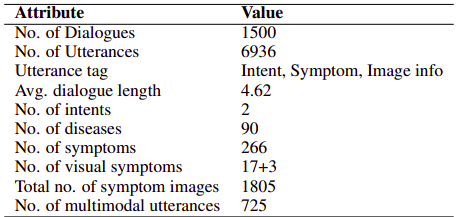 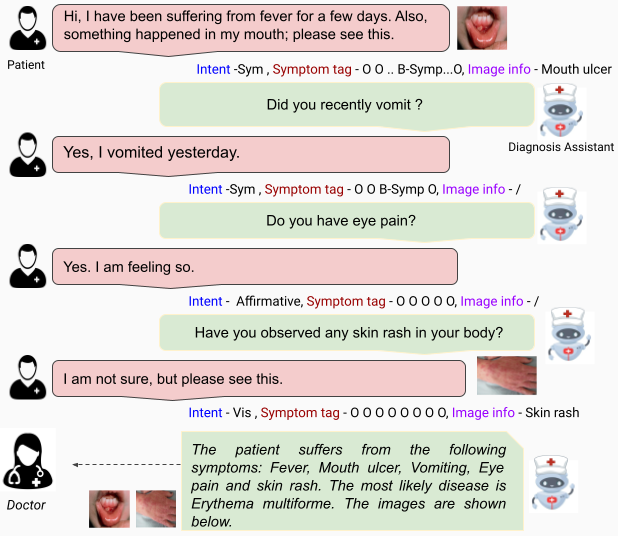 Dataset Statistics
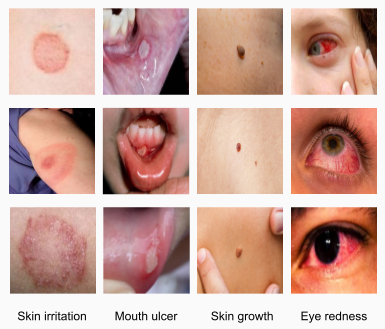 A conversation from Vis-MDD dataset
Few multimodal symptoms
Results & Discussion
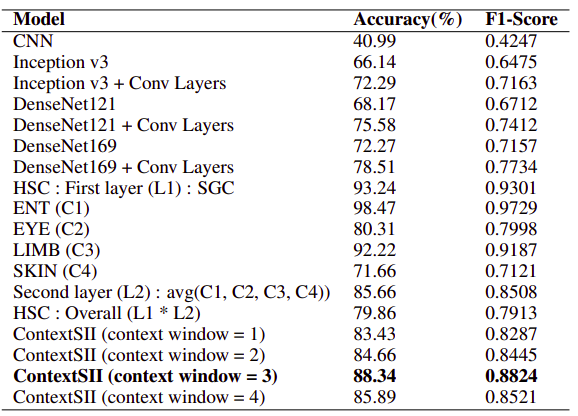 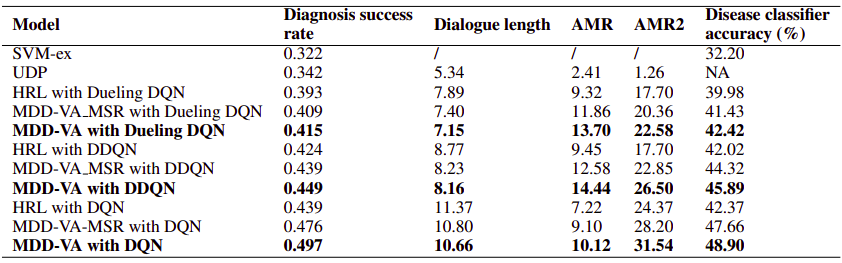 Performance of different diagnosis agents : Our proposed model, MDD-VA outperforms all the baselines and state-of-the-art model (HLR) across all evaluation metrics
Performance of Symptom Image Classifiers
Key Findings 

Improvement over uni-modal baselines and state-of-the-art model ; Human satisfaction ⇒ Role of Multimodality :Symptom Extraction
Positive correlation between between diagnosis success rate and dialogue length ⇒ Success rate and Symptom investigation time
YES,  DIALOGUE CONTEXT helps in identifying patient provided symptom image; Importance of Context window ⇒ Role of dialogue context
Tools and Techniques for 
Complaint Mining
What is Complaint?
Complaining is a speech act used to express a negative mismatch between reality and expectations towards a state of affairs, product, organization or event [1].
An individual’s emotional state has a significant impact on the complaint expression since emotions generally influence any speech act
Automatic classification of complaint texts in natural language is of extreme significance for:
                – linguists to acquire a better grasp of the specific context, purpose
                – developers of downstream natural language processing applications, such as dialogue  systems [2].
Complaints on Social Media
One-third of all customer complaints are never answered, most of them are in social
Answering a complaint increases customer advocacy by as much as 25%
Not answering a complaint decreases customer advocacy by as much as 50%
From 2020 to 2021 alone, the volume of consumers who preferred using social messaging for customer service jumped an impressive 110%.
Most questions are about product availability and payment methods, but a few are feedback about the products or the buying process.
Based on social media trends if companies fail  to offer timely resolutions on social, almost half of consumers may unfollow your brand
Even worse, over a third will talk about the experience with their family and friends
Source: https://sproutsocial.com/insights/social-media-customer-service-statistics/ and https://www.zendesk.com/in/cx-trends-report/#georedirect
[Speaker Notes: Customer advocacy is the act of building and nurturing relationships with loyal customers, who then act as spokespeople and champions for your brand, products, or services.]
Social Media Complaints Statistics
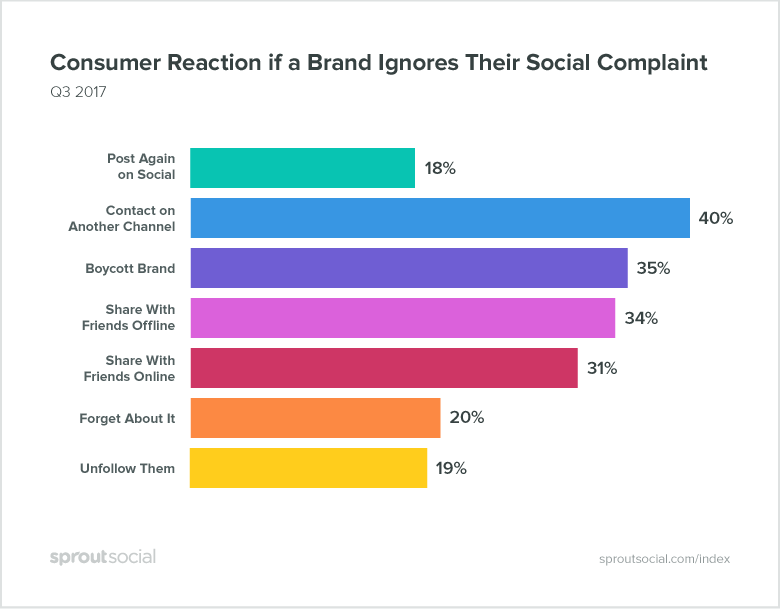 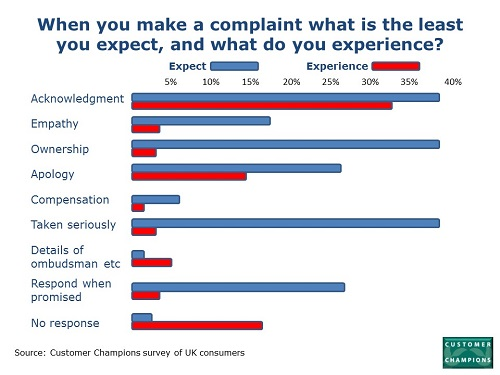 Source:https://www.convinceandconvert.com/social-media/your-poor-customer-service/
[Speaker Notes: Customer advocacy is the act of building and nurturing relationships with loyal customers, who then act as spokespeople and champions for your brand, products, or services.]
Complaints and Social Media
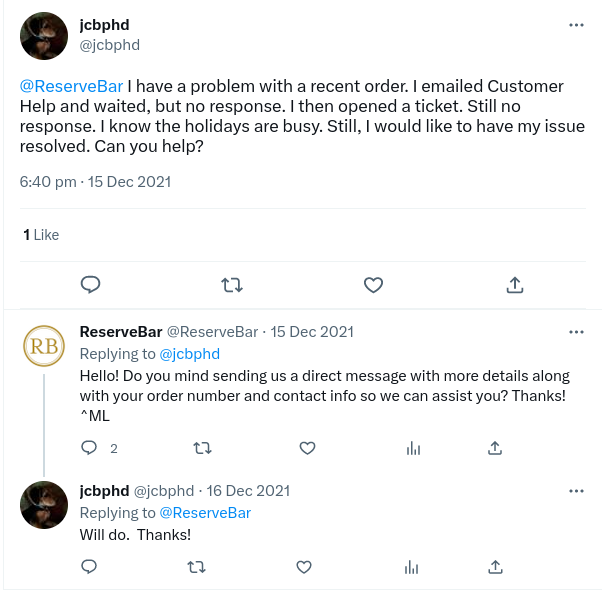 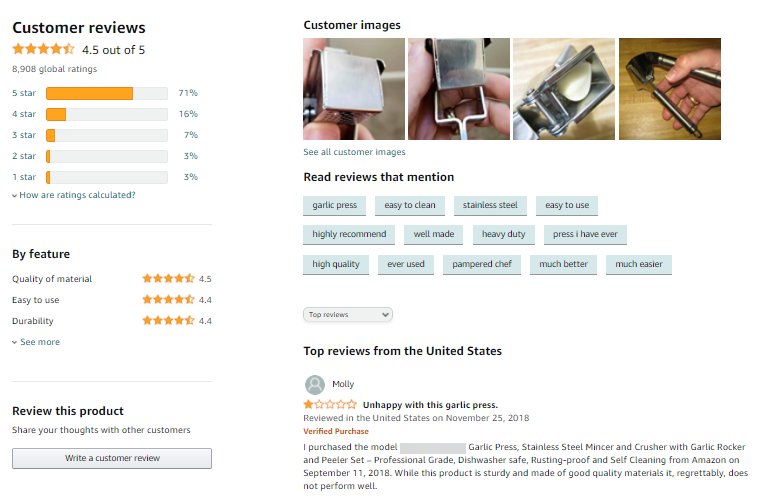 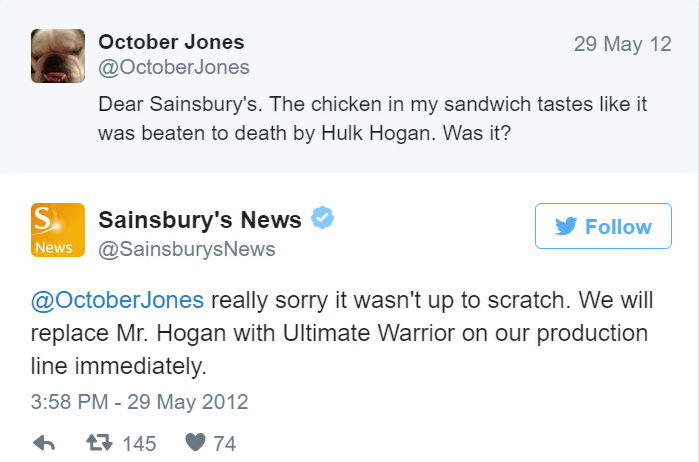 [Speaker Notes: Customer advocacy is the act of building and nurturing relationships with loyal customers, who then act as spokespeople and champions for your brand, products, or services.]
Motivation for Complaint Detection
Timely and effective identification of customer’s complaints is vital to provide immediate resolution to improve customer satisfaction for any organization. 
Establishing computer systems to mimic human-like understanding of complaints and non-complaints becomes onerous given their lack of human perception and knowledge.
Detecting complaints on social media additionally necessitates detecting complaints from fragmented and noisy text snippets with character limits, interpretation of implicit expressions, irony, and colloquialism. 
There are very few gold-standard complaint datasets available publically.
Sentiment and Emotion-Aware Multi-Modal Complaint Identification    


Apoorva Singh, Soumyodeep Dey, Anamitra Singha, Sriparna Saha

                               

A. Singh, S. Dey, A. Singha, S. Saha: Sentiment and Emotion-Aware Multi-Modal Complaint Identification. AAAI 2022: 12163-12171
Sentiment and Emotion-Aware Multi-modal Complaint Identification
Motivation: 
Nowadays, every e-commerce platform allows users to accompany an opinion or review with various media formats, exemplifying the superiority of a multi-modal form of communication.
Multi-modal information sources (e.g., images in addition to text) could provide more information in identifying complaints
Emotion: Anger
Amazon delivered expired product, fungus infested. Hate such service it’s unbelievable! Product not worth it, throwing into dustbin.
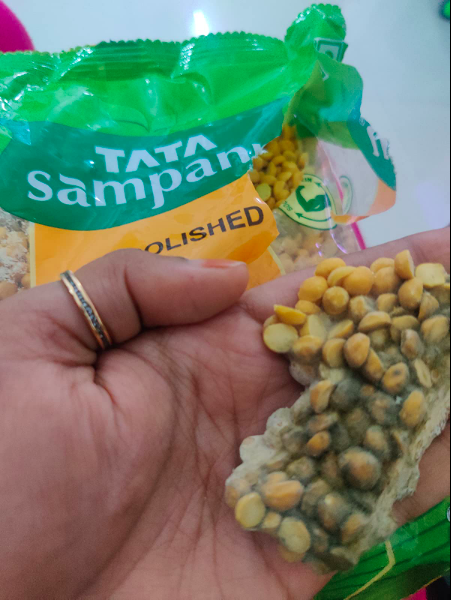 Sentiment: Negative
Complaint
Figure 3: Significance of multi-modality, emotion and sentiment information
Sentiment and Emotion-Aware Multi-modal Complaint Identification
Contribution
We curate a new dataset called Complaint, Emotion, and Sentiment Annotated Multi-modal Amazon Reviews Dataset (CESAMARD) for aiding multi-modal complaint identification research. 
We propose a dual attention-based multi-task adversarial learning framework for multi-modal complaint, emotion,and sentiment analysis.
We present the state-of-the-art for automatically identifying complaints in the multi-modal scenario.
About CESAMARD
We initially gathered reviews from Amazon2 India’s website.
CESAMARD3 dataset consists of product reviews with user-uploaded images with manual annotations of complaint, emotion and sentiment classes.
The dataset now comprises of 3962 reviews. It consists of 2641 reviews in the non-complaint category and 1321 reviews in the complaint category.
2. https://www.amazon.in/  
3. https://www.iitp.ac.in/~ai-nlp-ml/resources.html#CESAMARD
CESAMARD Dataset
Table 5: Distribution of sentiment labels across the dataset.
Table 4: Distribution of emotion labels across the dataset.
Sample Instances from the Dataset
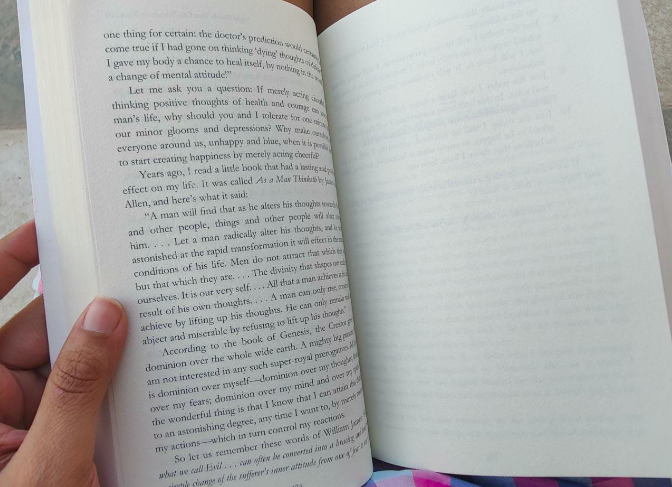 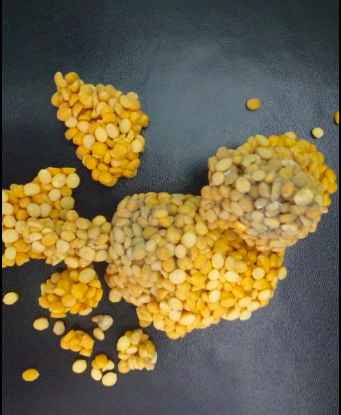 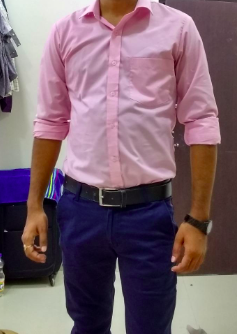 Multimodality and Supplementary Tasks Significance
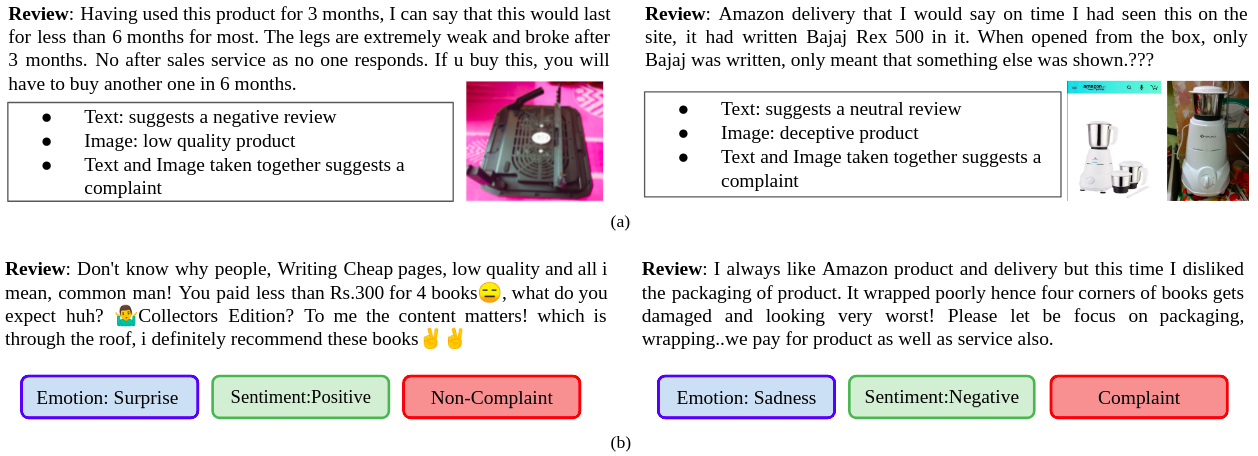 Figure 4: (a) Significance of multi-modality, (b) Significance of emotion and sentiment
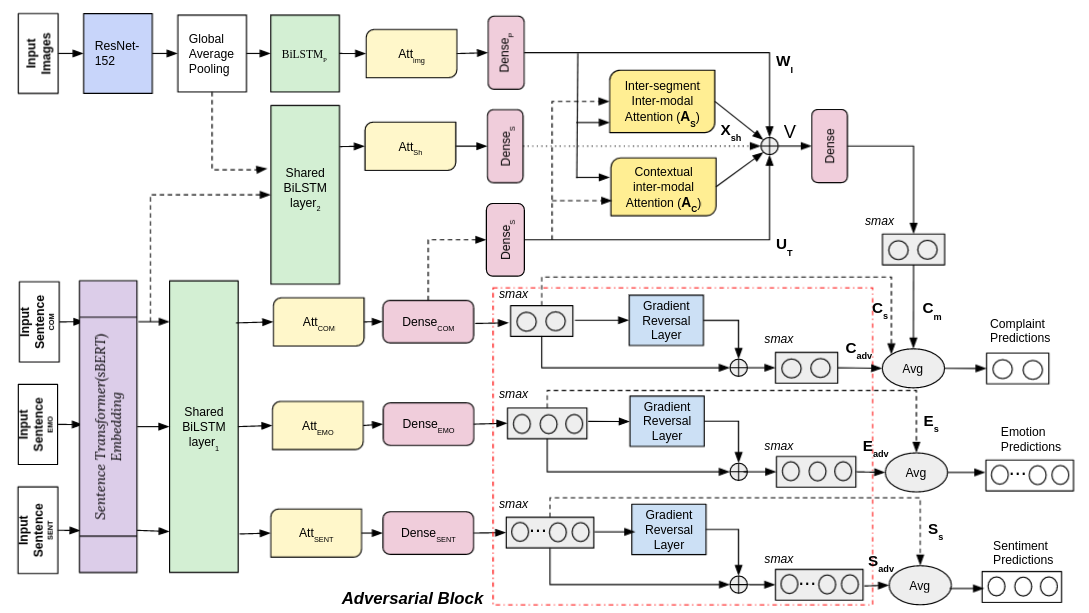 Figure 5: The Multi-modal Complaint Identification (MCI) framework. smax: softmax activation function.
Results
Proposed model and baseline results
Error Analysis
Ironical Instances:  Instances having irony or comments where the underlying tone is positive or neutral, but the instance is of complaint type, the MCI model inaccurately predicts such instances as complaint.
  Example: “Biscuits with oil might be a rare combination of Amazon nowadays.”
Multifold Sentences: Many of the sentences in the CESAMARD dataset are lengthy and heterogeneous in nature, including diverse emotions in a single review. In such scenarios, learning specific complaint features becomes challenging.
  Example: “Although it’s not a Microsoft genuine product, it’s good quality and comfortable to use. Price is really reasonable too when compared to its build quality and features.”
Biasness towards Non-Complaint class: Model mostly mis-classifies the minority complaint class (33%) as it is underrepresented in comparison to the non-complaint class.
Knowing What and How: A Multi-modal Aspect-Based Framework for Complaint Detection  



Apoorva Singh, Vivek Gangwar, Sriparna Saha

                               

European Conference on Information Retrieval (ECIR), 2023
Aspect-Based Framework for Complaint Detection
Motivation
Analyzing complaints at the aspect-level, enterprises can customize products and services according to their needs quickly and deftly.
   Example: “The packaging of the product is great, but the taste is pathetic.” 
Prior studies  identify the overall document or sentence-level complaints, which are sometimes insufficient for companies for research and development of existing and new products
Contribution
 We propose the task of aspect-guided complaint classification in a multi-modal setup.
We extend the multi-modal complaint dataset5 (CESAMARD) by annotating the aspect categories and associated complaint/non-complaint labels.
We proposed a multi-modal bi-transformer for aspect-guided complaint classification.
Aspect-based complaint detection (ABCD) model surpasses a few strong baselines developed from state-of-the-art based methods.
5. Dataset is available here: https://github.com/appy1608/ECIR2023_Complaint-Detection
ABSA vs. ABCA
Aspect-based Sentiment Analysis (ABSA) and Aspect-based Complaint Analysis (ABCA) are two related but distinct techniques in natural language processing. 
Organizations can benefit greatly from ABCA for three primary reasons:
1) Purpose: ABSA is mainly used by businesses to understand customer satisfaction and gain insights into which aspects of their products or services are most valued by customers. ABCA can be used to specifically identify complaints at the aspect level and take action to address them.
2) Scope: ABSA can only be used to analyse positive and negative sentiment, while ABCA can be used to identify complaints with explicit as well as implicit negative sentiment. For example:
"I noticed that my order was missing a side dish. Can you please add that to my order?"
3) Output: ABSA typically produces a sentiment score or a sentiment label for each aspect of a product or service, while ABCA produces a list of specific complaints at the aspect level.
Extended CESAMARD Dataset (CESAMARD-Aspect)
For our experiments, we used the recently introduced CESAMARD dataset [1]. It consists of 2641 non-complaint and 1321 complaint reviews in English.
We extended this dataset1 by introducing aspect categories and aspect category complaint labels for each review instance.
Resources available at: https://github.com/appy1608/ECIR2023_Complaint-Detection
Sample Instances from the Dataset
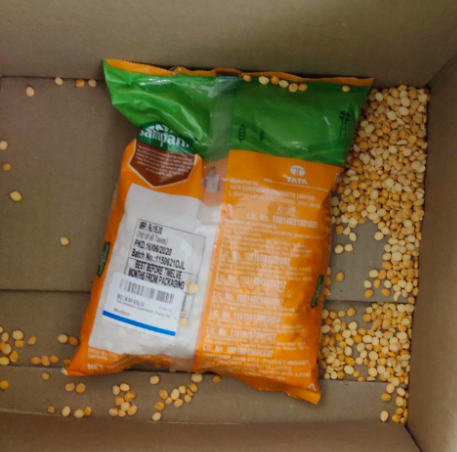 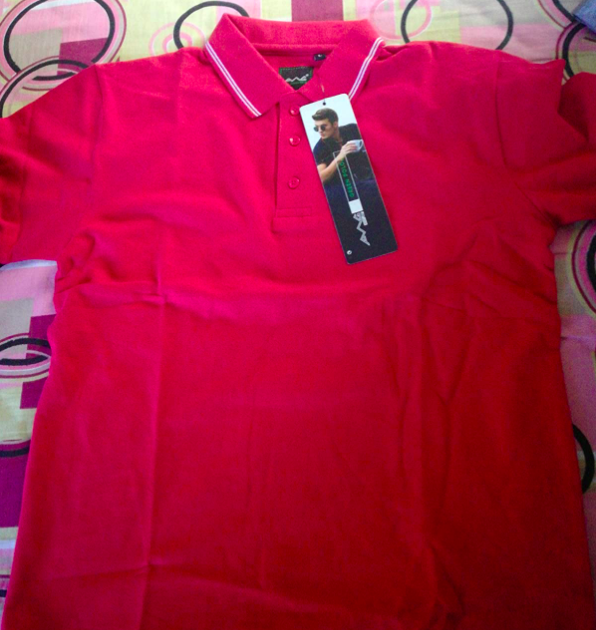 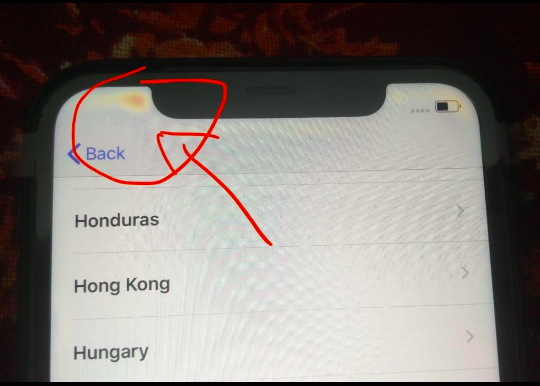 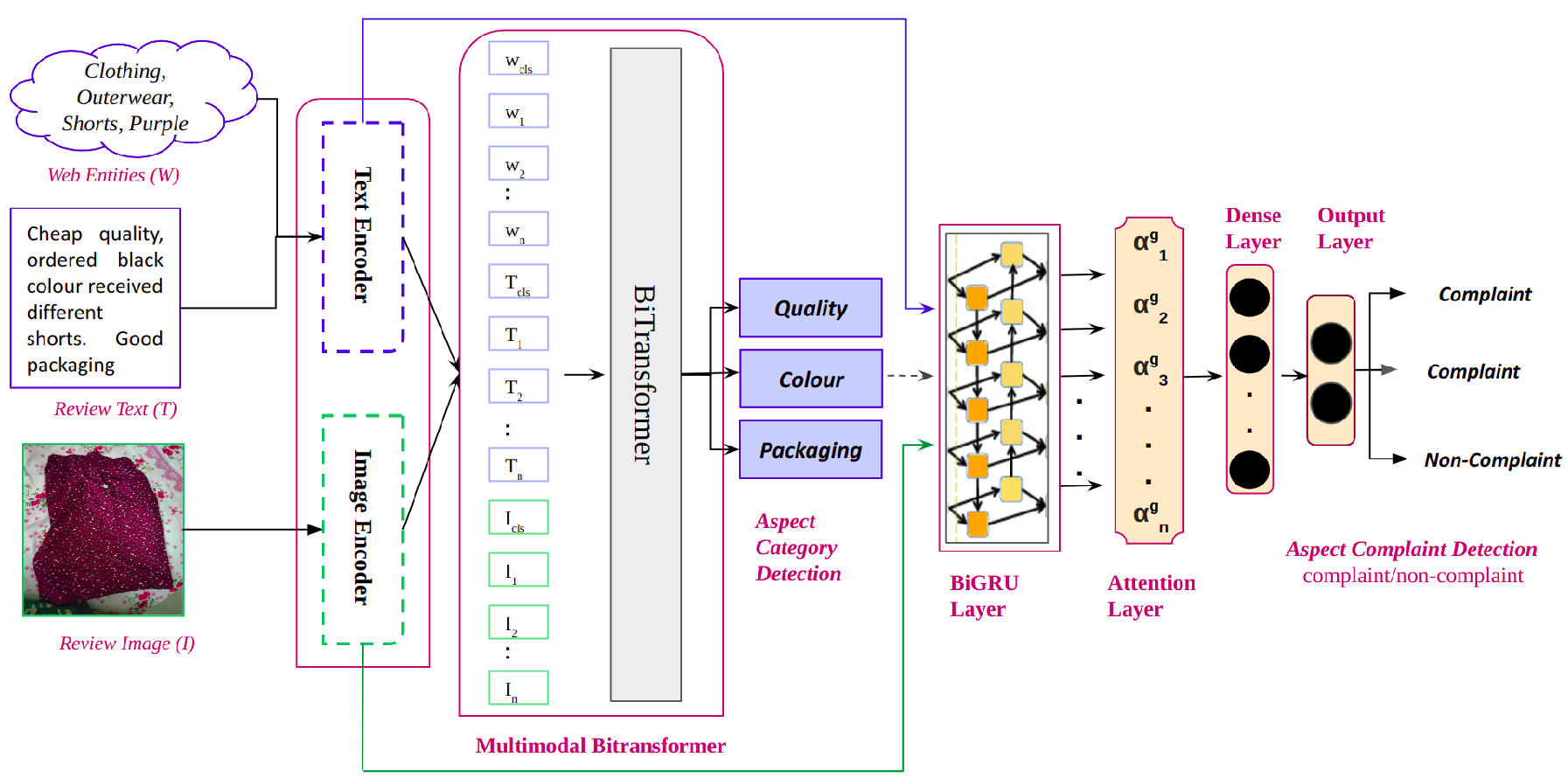 The architectural diagram of aspect-based complaint detection framework
Results
Proposed model and baseline results
Aspect-based Complaint and Cause Detection: A Multimodal Generative Framework with External Knowledge Infusion  



Raghav Jain, Apoorv Verma, Apoorva Singh, Vivek Gangwar, Sriparna Saha

                               

European Conference on Machine Learning and Principles and Practice of Knowledge Discovery (ECML PKDD), 2023
Aspect-Based Framework for Complaint Detection
Motivation
Earlier studies face two main challenges which are 
aspect information 
reason/rationale of the complaint at the aspect-level 
For example, if a user dislikes an online purchased edible product, it may not be evident 'what' aspect the user finds problematic or 'why' the user is complaining
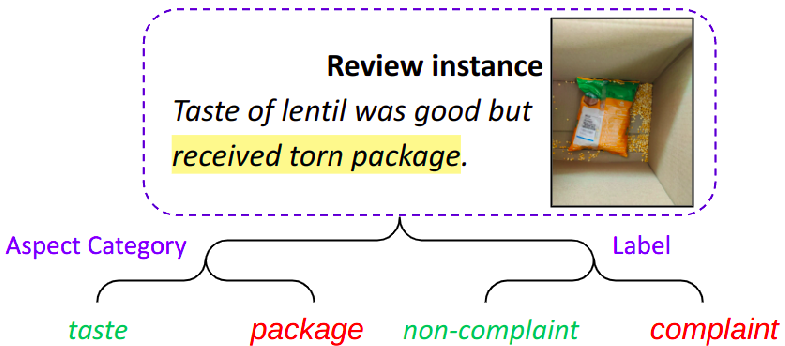 Example of aspect-based complaint and cause detection. Highlighted text: causal span of complaint for the packaging aspect.
Aspect-Based Framework for Complaint Detection
Contribution
We propose the novel task of aspect-based complaint and rationale detection in a multimodal setup.
We enhance the existing CESAMARD6 dataset by annotating the causal span for each aspect-level complaint instance.
We propose a knowledge-infused Multimodal Generative framework, which addresses aspect category detection (ACD), aspect-level complaint classification (label), and aspect-level rationale detection (causal span).
6. Dataset is available here: https://anonymous.4open.science/r/ecml-571B
Sample Instances from the Dataset
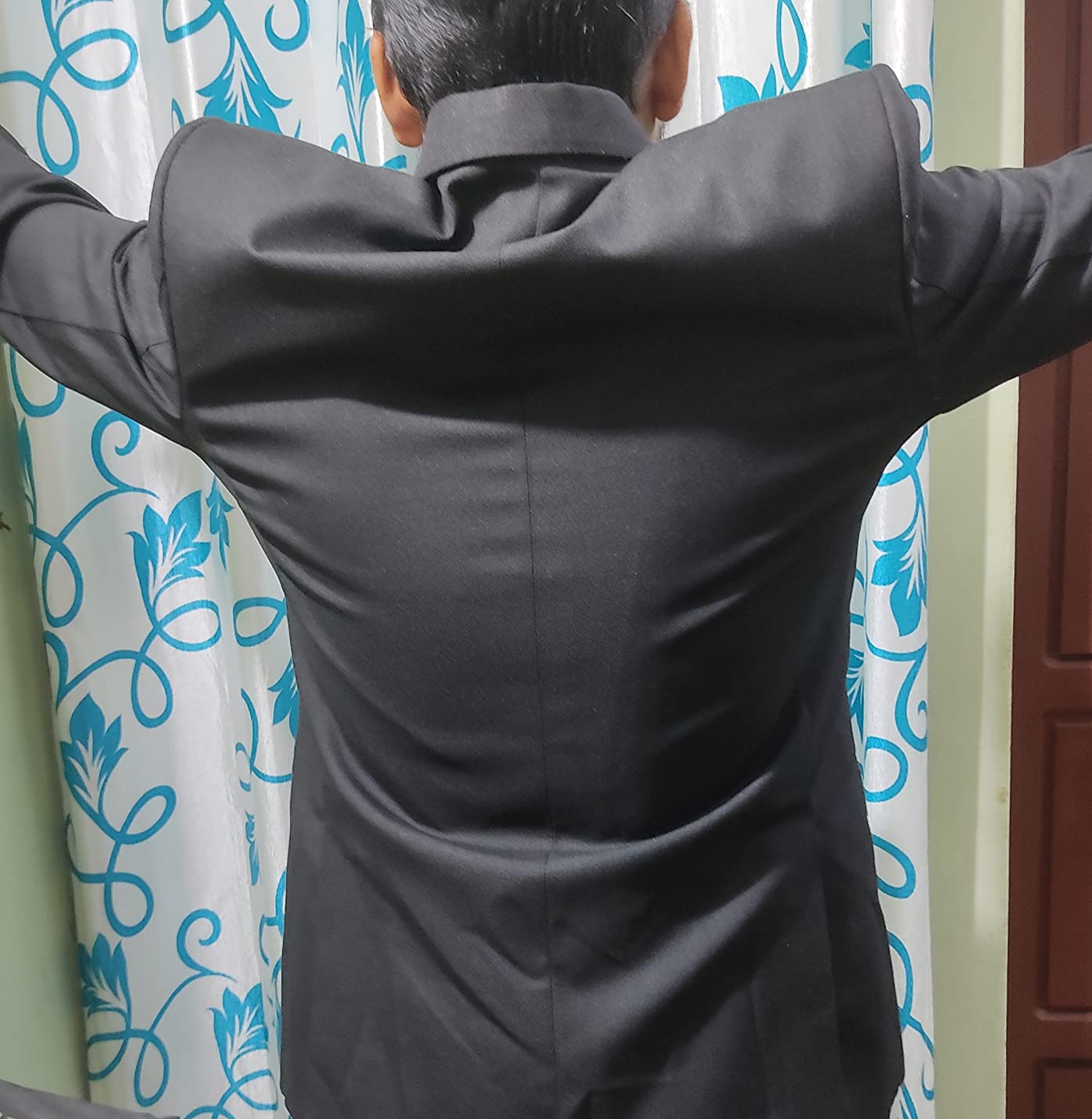 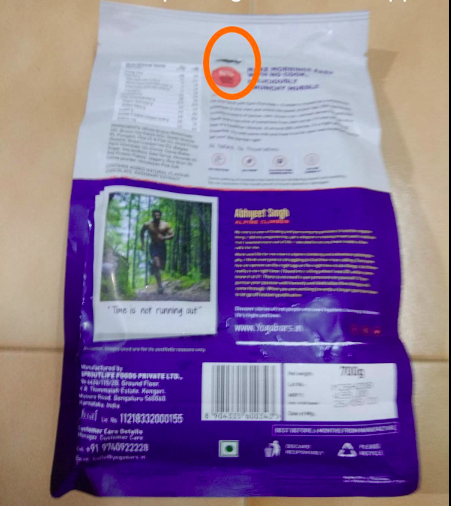 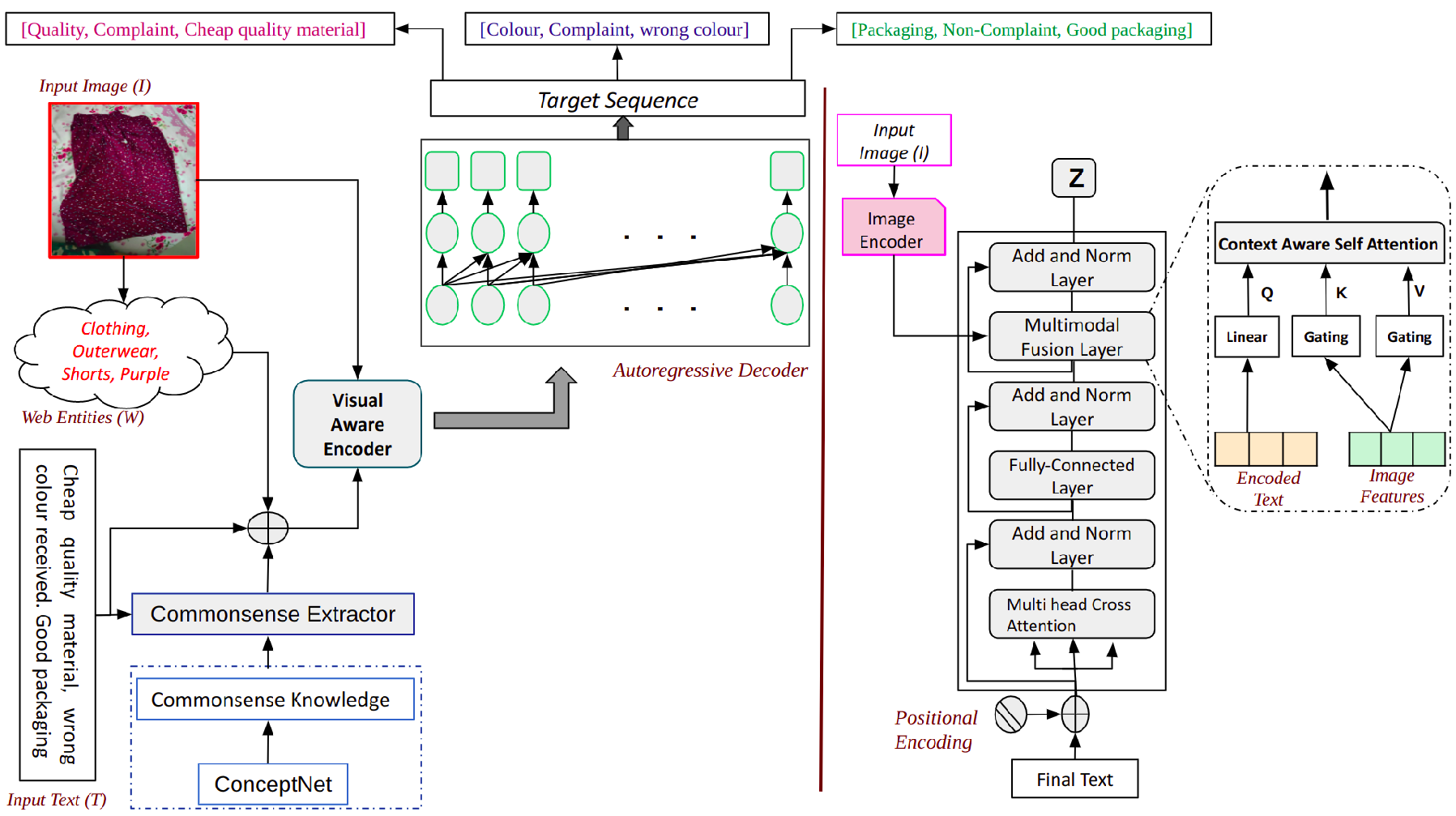 Figure 9: Architectural diagram of the proposed Multimodal Generative Aspect-based complaint and Cause Detection framework
Results
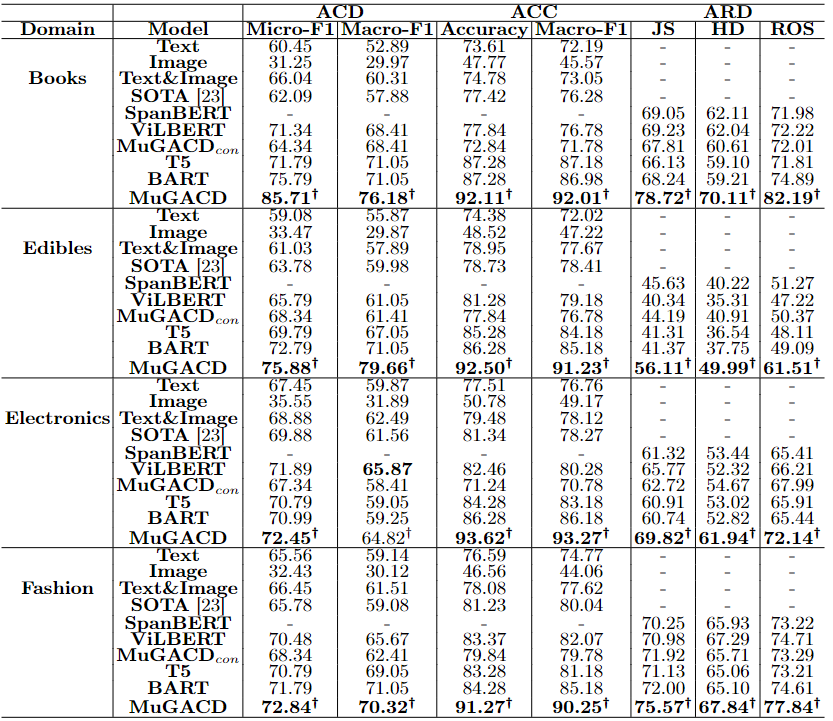 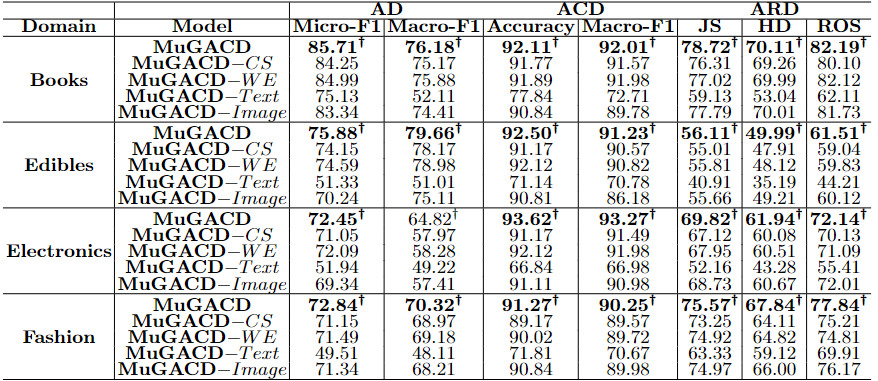 Table 2: Ablation Study results
Table 1: Proposed model and baseline results
Recent Publications
A. Tiwari, S. Saha, S. Sengupta, A. Maitra, R. Ramnani and P. Bhattacharyya (2022), ``Persona or Context? Towards Building Context adaptive Personalized Persuasive Virtual Sales Assistant", in AACL-IJCNLP 2022.
S. Mukherjee, A. Jangra, S. Saha, and A. Jatowt (2022), ``Topic-aware Multimodal Summarization", in AACL-IJCNLP Findings 2022.
P. Jha, Gael Dias, A. Lechervy, Jose G Moreno, A. Jangra, S. Pais, S. Saha (2022), ``Combining Vision and Language Representations for Patch-based Identification of Lexico-Semantic Relations", in ACM Multimedia, 10-14 October 2022, Lisbon, Portugal (category A*).
T. Saha, S. M. Reddy, A. S. Das, S. Saha, P. Bhattacharyya (2022), ''A Shoulder to Cry on: Towards A Motivational Virtual Assistant for Assuaging Mental Agony ", in NAACL 2022 (core rank A).
 R. Kumar, S. Mathias, S. Saha , P. Bhattacharyya (2022), ``Many Hands Make Light Work: Using Essay Traits to Automatically Score Essays", in NAACL 2022 (core rank A).
K. Maity, P. Jha, S. Saha, P. Bhattacharyya (2022), ``A Multitask Framework for Sentiment, Emotion, and Sarcasm aware Cyberbullying Detection in Multi-modal Code-Mixed Memes", in SIGIR 2022 (core rank A*).
T. Saha, V. Gakhreja, A. S. Das, S. Chakraborty, S. Saha (2022), ``Towards Motivational and Empathetic Response Generation in Online Mental Health Support", in SIGIR 2022 (core rank A*).
A Singh, S. Dey, A. Singha, S. Saha (2021), ``Sentiment and Emotion-aware Multi-modal Complaint Identification", in AAAI 2022 (core rank A*).
A. Singh, A. Nazir, S. Saha (2021), ``Adversarial Multi-task Model for Emotion, Sentiment, and Sarcasm aided Complaint Detection", in 44th European Conference on Information Retrieval (10-14 April 2022), ECIR 2022 (core ranking A), Norway.
R. Jain, V. Mavi, A. Jangra, S. Saha (2021), ``WIDAR - Weighted Input Document Augmented ROUGE", in 44th European Conference on Information Retrieval (10-14 April 2022), ECIR 2022 (core ranking A), April 10-14, 2022, Norway.
S. Pingali, S. Yadav, P. Dutta, and S. Saha (2021), ``Multimodal Graph-based Transformer Framework for Biomedical Relation Extraction", in ACL Findings 2021, August 2-4, 2021 ( Category A*).
A. Jangra, S. Saha, A. Jatowt and M. Hasanuzzaman (2021), ``Multi-Modal Supplementary-Complementary Summarization using Multi-Objective Optimization" in SIGIR 2021, 11-15 July 2021 ( Category A*).
Related Publications
T. Saha, A. Upadhyaya, S. Saha, P. Bhattacharyya (2021), ``Towards Sentiment and Emotion aided Multi-modal Speech Act Classification in Twitter", in NAACL-HLT 2021, June 6-11, 2021 ( Category A).
 A. Jangra, S. Saha, A. Jatowt and M. Hasanuzzaman (2020), ``Multi-Modal Summary Generation using Multi-objective Optimization", In SIGIR 2020, July 25-30, 2020 (Xi'an, China) (accepted)(Category A*)
A. Qureshi, G. Dias, S. Saha, M. Hasanuzzaman(2021), ``Gender-aware Estimation of Depression Severity Level in a Multimodal Setting" in International Joint Conference on Neural Networks (IJCNN) 2021, 18-22 July 2021 ( Category A).
 A. Tiwari, T. Saha, S. Saha, S. Sengupta, A. Maitra, R. Ramnani, and P. Bhattacharyya(2021), ``Multi-Modal Dialogue Policy Learning for Dynamic and Co-operative Goal Setting" in International Joint Conference on Neural Networks (IJCNN) 2021, 18-22 July 2021.
C. Kanani, S. Saha and P. Bhattacharyya (2021), ``Global Object Proposals for Improving Multi-Sentence Video Descriptions", in International Joint Conference on Neural Networks (IJCNN) 2021, 18-22 July 2021.
N. Prasad, S. Saha and P. Bhattacharyya (2021), ``A Multimodal Classification of Noisy Hate Speech using Character Level Embedding and Attention", in International Joint Conference on Neural Networks (IJCNN) 2021, 18-22 July 2021.
T. Saha, A. Patra, S. Saha and P. Bhattacharyya (2020), `` Towards Emotion-aided Multi-modal Dialogue Act Classification", In ACL 2020, July 5-10, 2020, Seattle, Washington (accepted) (Category A*). K. Maity, A. Kumar, S. Saha (2022), ``A Multi-task Multi-modal Framework for Sentiment and Emotion aided Cyberbully Detection", IEEE Internet Computing.
C. Suman, R. Chaudhari, S. Saha, S. Kumar, P. Bhattacharyya (2022),``Investigations in Emotion Aware Multi-modal Gender Prediction Systems from Social Media Data", IEEE Transactions on Computational Social Systems.
A. Tiwari, S. Saha , P. Bhattacharyya (2022), ``A Knowledge Infused Context Driven Dialogue Agent for Disease Diagnosis using Hierarchical Reinforcement Learning", Knowledge Based Systems (impact factor:8.038) .
T. Saha, S. M. Reddy, S. Saha, P. Bhattacharyya (2022), ``Mental Health Disorder Identification from Motivational Conversations", IEEE Transactions on Computational Social Systems .
A. Tiwari, T. Saha, S. Saha , S. Sengupta, A. Maitra, R. Ramnani, P. Bhattacharyya (2021), ``A Persona Aware Persuasive Dialogue Policy for Dynamic and Co-operative Goal Setting", Expert Systems with Applications.
D. Bansal, R. Grover, N. Saini, S. Saha (2021), ``GenSumm: A Joint Framework for Multi-task Tweet Classification and Summarization using Sentiment Analysis and Generative Modelling", IEEE Transactions on Affective Computing (impact factor 10.506).
T. Saha, A. Upadhyaya, S. Saha, P. Bhattacharyya (2021), ``A Multi-task Multi-modal Ensemble Model for Sentiment and Emotion aided Tweet Act Classification", IEEE Transactions on Computational Social Systems.
A. Singh, S. Saha , M. Hasanuzzaman, K. Dey (2021), ``Multitask Learning for Complaint Identification and Sentiment Analysis", Cognitive Computation (impact factor: 4.307)
C. S. Kanani, S. Saha and P. Bhattacharyya (2020), ``Improving Diversity and Reducing Redundancy in Paragraph Captions", IJCNN 2020, 19 --24th July, 2020, Glasgow (UK) (accepted) (Category A)

 A. Jangra, A. Jatowt, M. Hasanuzzaman and S. Saha (2019): ``Text-Image-Video Summary Generation using Joint Integer Linear Programming", In the proceedings of ECIR 2020 , 2020 (Core ranking:A).

 T. Saha, A. Upadhyaya, S. Saha, P. Bhattacharyya (2021), ``A Multi-task Multi-modal Ensemble Model for Sentiment and Emotion aided Tweet Act Classification", IEEE Transactions on Computational Social Systems.

 C. Suman, A. Naman, S. Saha, P. Bhattacharyya (2021), ``A Multimodal Author Profiling System for Tweets", IEEE Transactions on Computational Social Systems.

 S. Mishra, R. Dhir, S. Saha, P. Bhattacharyya (2020), ``A Hindi Image Caption Generation Framework using Deep Learning", ACM Transactions on Asian and Low-Resource Language Information Processing.

 T. Saha, S. Saha , P. Bhattacharyya (2020), ``Towards Sentiment aware Multi-modal Dialogue Policy Learning using Hierarchical Reinforcement Learning". Cognitive Computation (impact factor: 4.980).

 S. Paul, S. Saha, M. Hasanuzzaman (2020), ``Identification of Cyberbullying: A Deep Learning based Multimodal Approach " Multimedia Tools and Applications .

 S. Mitra, M. Hasanuzzaman, S. Saha (2018): Incorporating Deep Visual Features into Multiobjective based Multi-view Search Result Clustering, In the proceedings of 27th International Conference on Computational Linguistics (COLING 2018) Santa Fe, New-Mexico, USA from August 20th--26th 2018 (accepted). (Core Ranking: A).
T. Saha, D. Gupta, S. Saha , P. Bhattacharyya (2021), ``A Unified Dialogue Management Strategy for Multi-Intent Dialogue Conversations in Multiple Languages", ACM Transactions on Asian and Low-Resource Language Information Processing
A. Tiwari, T. Saha, S. Saha, S. Sengupta, A. Maitra, R. Ramnani, P. Bhattacharyya (2021), ``A Dynamic Goal Adapted Task Oriented Dialogue Agent", Plos One (h5 index: 175, impact factor: 2.74)
T. Saha, S. Ramesh, S. Saha, P. Bhattacharyya (2020), "BERT-Caps: A Transformer based Capsule Network for Tweet Act Classification". IEEE Transactions on Computational Social Systems
T. Saha, D. Gupta, S. Saha , P. Bhattacharyya (2020). ``Towards Integrated Dialogue Policy Learning for Multiple Domains and Intents using Hierarchical Deep Reinforcement Learning", Expert Systems with Applications
T. Saha, D. Gupta, S. Saha, P. Bhattacharyya (2020). ``A Hierarchical Approach for Efficient Multi-Intent Dialogue Policy Learning". Multimedia Tools and Applications (Springer), 2020 
T. Saha, D. Gupta, S. Saha, P. Bhattacharyya (2019), ``Emotion aided Dialogue Act Classification for Task-Independent Conversations in a Multi-Modal Framework", Cognitive Computation (impact factor: 4.287)
 T. Saha, S. Saha and P. Bhattacharyya (2020), `` Transfer Learning-based Task-oriented Dialogue Policy for Multiple Domains using Hierarchical Reinforcement Learning", IJCNN 2020, 19 --24th July, 2020, Glasgow (UK) 
 T. Saha, N. Priya, S. Saha and P. Bhattacharyya (2021), ``A Transformer based Multi-task Model for Domain Classification, Intent Detection, and Slot-Filling" in International Joint Conference on Neural Networks (IJCNN) 2021, 18-22 July 2021
T. Saha, S. Chopra, S. Saha, P. Bhattacharyya and Dr. P. Kumar (2021), ``A Large-Scale Dataset for Motivational Dialogue System: An Application of Natural Language Generation to Mental Health", in International Joint Conference on Neural Networks (IJCNN) 2021, 18-22 July 2021 
T. Saha, S. Chopra, S. Saha and P. Bhattacharyya (2020), ``Reinforcement learning based personalized neural response generation", in International Conference on Neural Information Processing (ICONIP) 2020, 18-22 November, 2020
T. Saha, A. P. Patra, S. Saha, and P. Bhattacharyya (2020), ``A Transformer based Approach for Identification of Tweet Acts", IJCNN 2020, 19 --24th July, 2020, Glasgow (UK)
 T. Saha, S. Saha and P. Bhattacharyya (2019): Tweet Act Classification : A Deep Learning based Classifier for Recognizing Speech Acts in Twitter, IEEE International Joint Conference on Neural Networks (IJCNN) 2019, Budapest, Hungary, July 14-19, 2019
T. Saha, D. Gupta, S. Saha , P. Bhattacharyya (2018): Reinforcement Learning based Dialogue Management Strategy, In the proceedings of 25th International Conference on Neural Information Processing (ICONIP2018), Siem Reap, Cambodia on December 13-16, 2018
T. Saha, S. Saha , P. Bhattacharyya (2018): Exploring Deep Learning Architectures coupled with CRF based Prediction for Slot-Filling, In the proceedings of 25th International Conference on Neural Information Processing (ICONIP2018), Siem Reap, Cambodia on December 13-16, 2018
References
Haoran Li, Junnan Zhu, Cong Ma, Jiajun Zhang, and Chengqing Zong. 2017. Multi-modal summarization for asynchronous collection of text, image, audio and video. In Proceedings of the 2017 Conference on Empirical Methods in Natural Language Processing
Anubhav Jangra, Sriparna Saha, Adam Jatowt, and Mohammad Hasanuzzaman. Multi-Modal Summary Generation using Multi-objective Optimization. In Proceedings of the 43rd ACM SIGIR Conference on Research and Development in Information Retrieval
Anubhav Jangra, Adam Jatowt, Mohammad Hasanuzzaman, and Sriparna Saha. 2020. Text-Image-Video Summary Generation Using Joint Integer Linear Programming. In European Conference on Information Retrieval. Springer
Learning deep structure-preserving image-text embeddings. Wang, Liwei and Li, Yin and Lazebnik, Svetlana. Proceedings of the IEEE conference on computer vision and pattern recognition 2016.
References (MMS)
Junnan Zhu, Haoran Li, Tianshang Liu, Yu Zhou, Jiajun Zhang, and Chengqing Zong. 2018. Msmo: Multimodal summarization with multimodal output. In Proceedings of the 2018 Conference on Empirical Methods in Natural Language Processing
Junnan Zhu, Yu Zhou, Jiajun Zhang, Haoran Li, Chengqing Zong, and Changliang Li. 2020. Multimodal summarization with guidance of multimodal reference. In Proceedings of the AAAI Conference on Artificial Intelligence, volume 34
Shruti Palaskar, Jindrich Libovicky, Spandana Gella, and Florian Metze. 2019. Multimodal abstractive summarization` for how2 videos. arXiv preprint arXiv:1906.07901 (2019).
 Mingzhe Li, Xiuying Chen, Shen Gao, Zhangming Chan, Dongyan Zhao, and Rui Yan. 2020. VMSMO: Learning to Generate Multimodal Summary for Video-based News Articles. arXiv preprint arXiv:2010.05406 (2020).
Haoran Li, Junnan Zhu, Tianshang Liu, Jiajun Zhang, and Chengqing Zong. 2018. Multi-modal Sentence Summarization with Modality Attention and Image Filtering. In Proceedings of the Twenty-Seventh International Joint Conference on Artificial Intelligence, IJCAI-18. International Joint Conferences on Artificial Intelligence Organization.
Haoran Li, Peng Yuan, Song Xu, Youzheng Wu, Xiaodong He, and Bowen Zhou. 2020. Aspect-Aware Multimodal Summarization for Chinese E-Commerce Products.. In AAAI. 8188–8195.
 Xiyan Fu, Jun Wang, and Zhenglu Yang. 2020. Multi-modal Summarization for Video-containing Documents. arXiv preprint arXiv:2009.08018 (2020)
Thank You!
あざす (Japanese)
Dziękuję Ci (Polish)
धन्यवाद (Hindi)